Daniel 1,3,6; Acts 4:19-31; 5:29-42:
Romans 13; 1 Peter 2:11-3:17
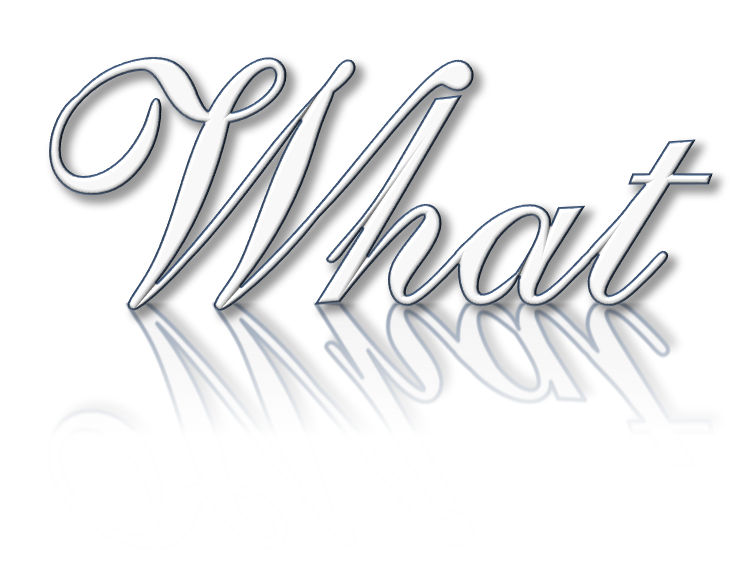 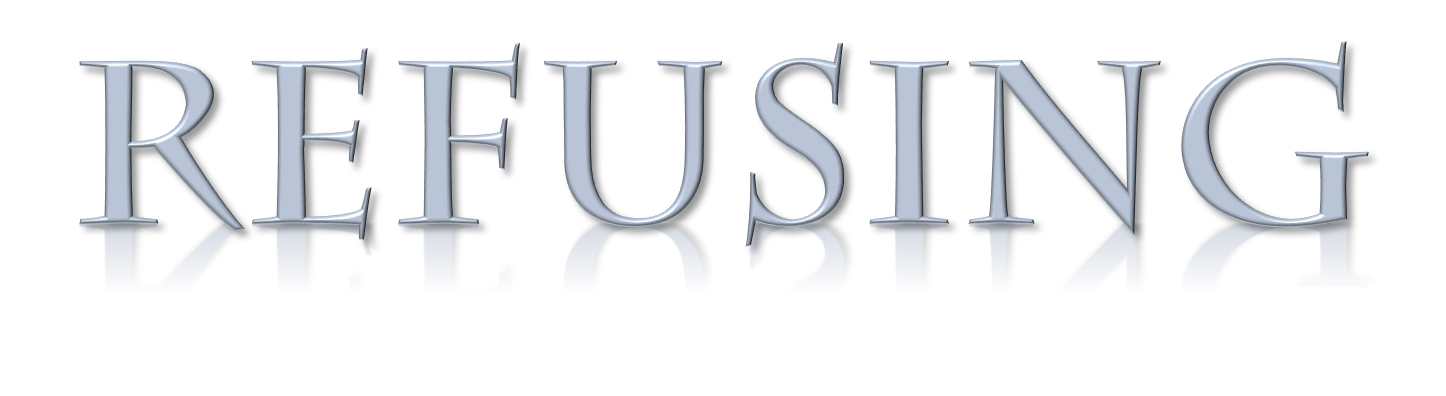 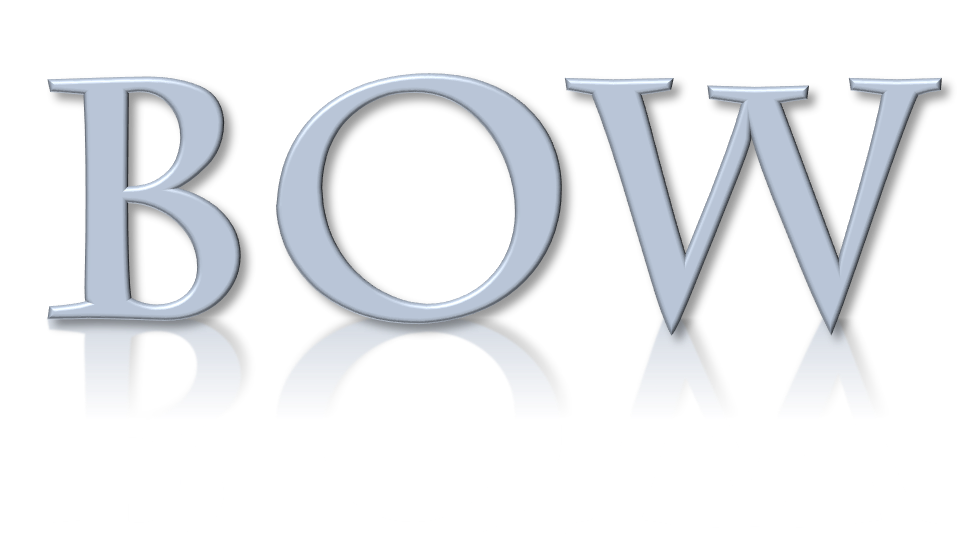 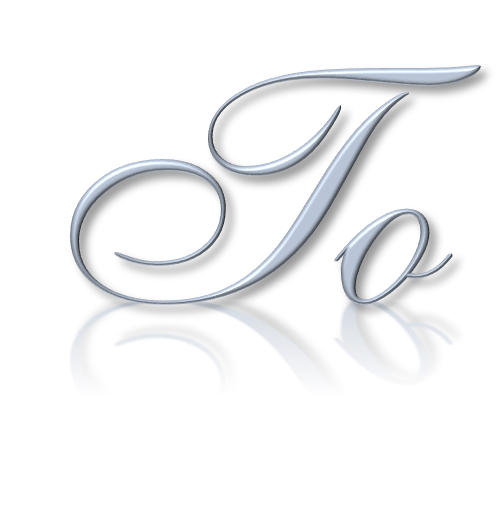 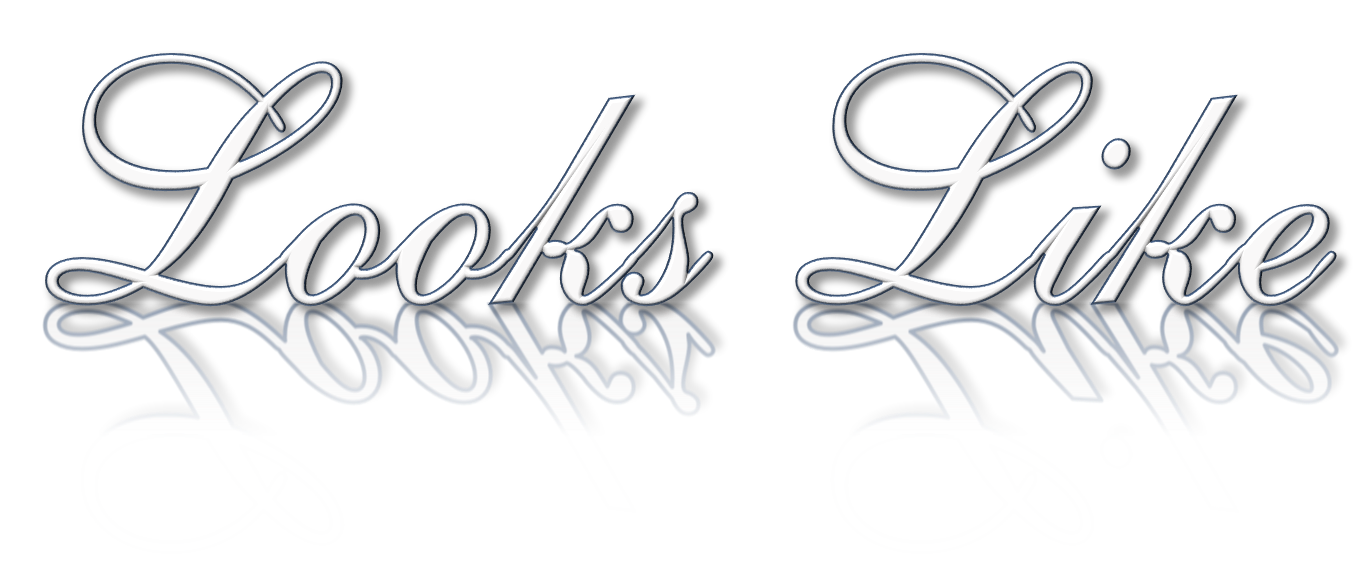 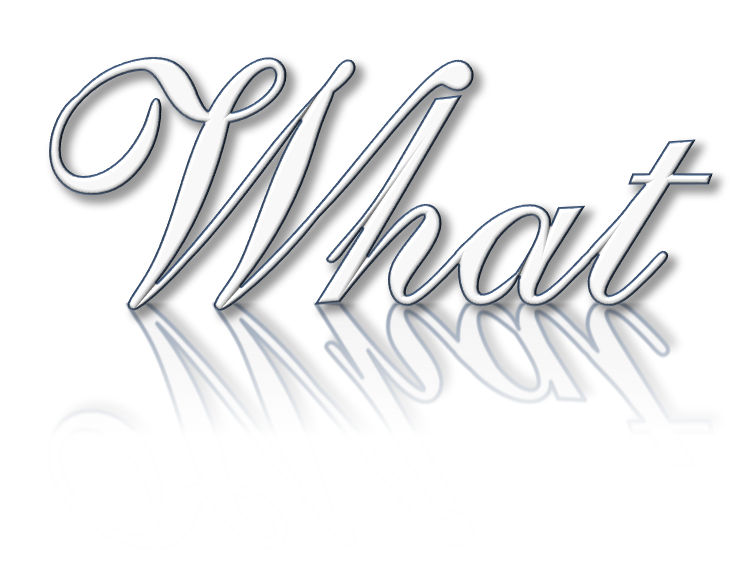 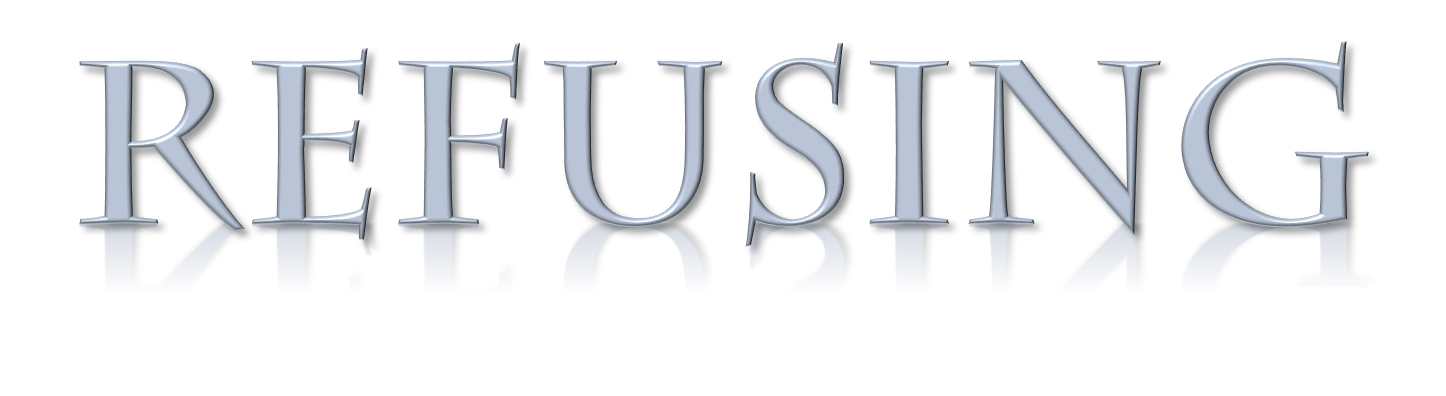 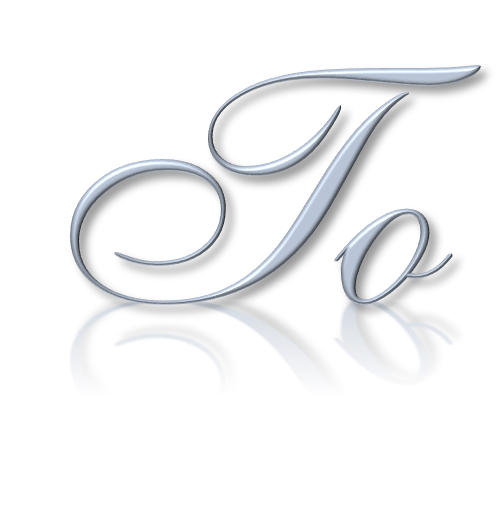 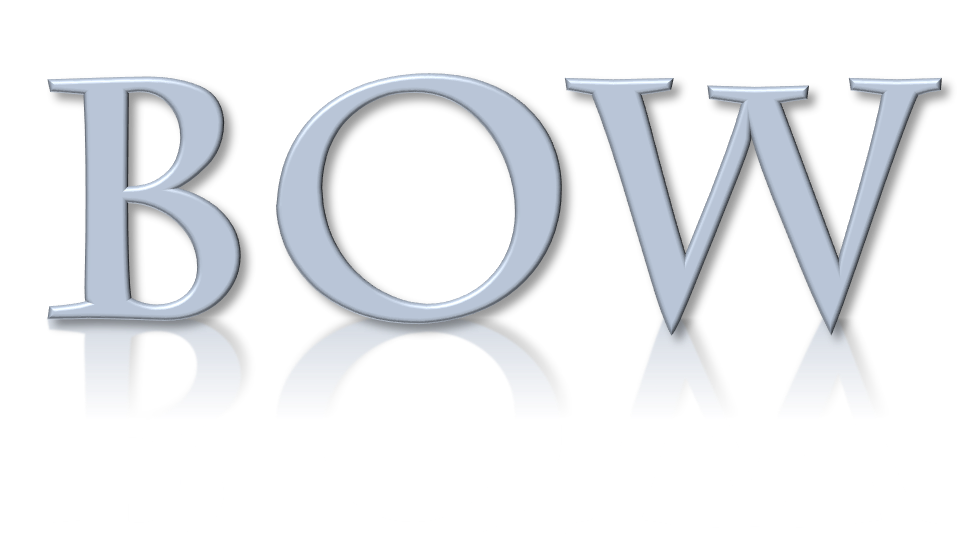 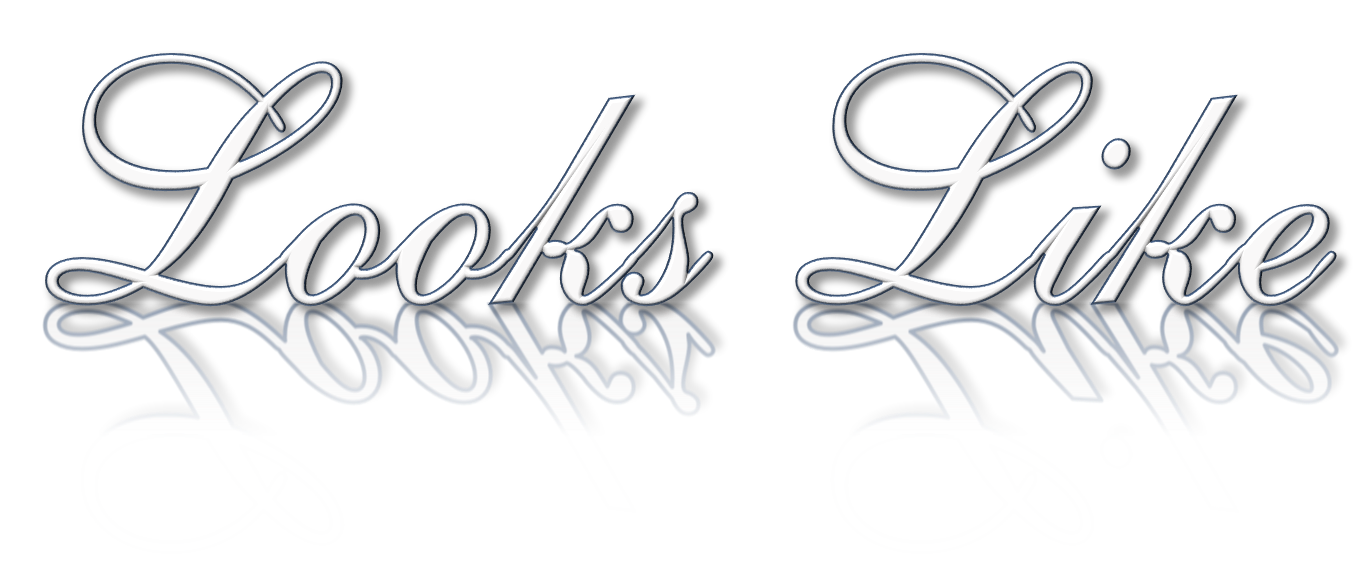 We live in a world where we are pressured to “compromise”
To tolerate evil / accept wickedness / HONOR perversity / participate in sin / condone false teaching / BE SILENT when it comes to sin or error / keep our faith to ourselves …
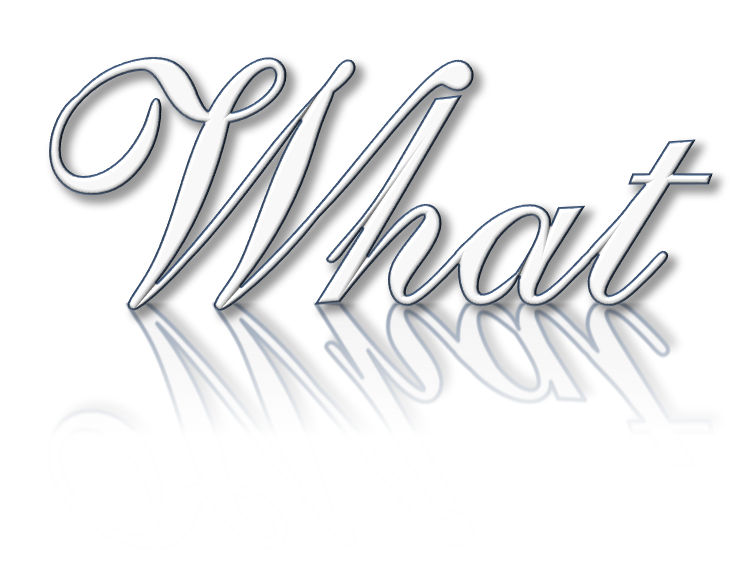 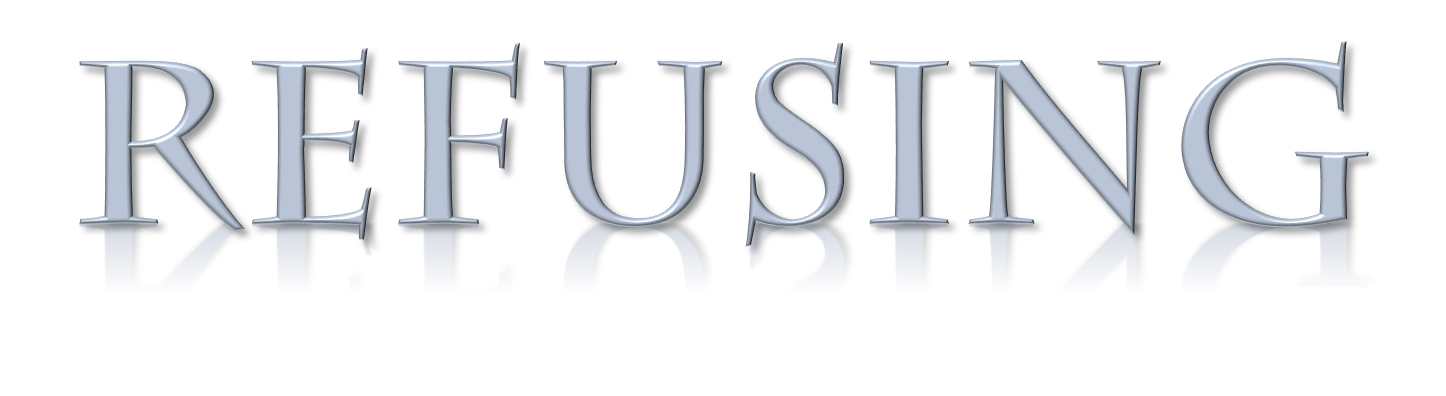 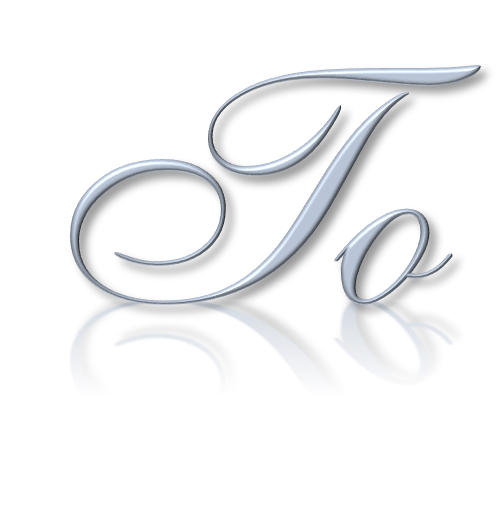 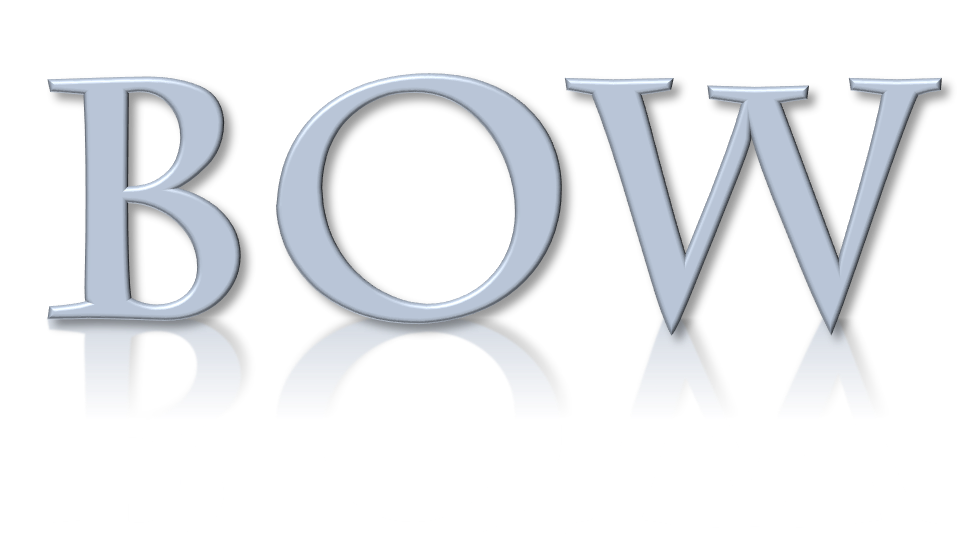 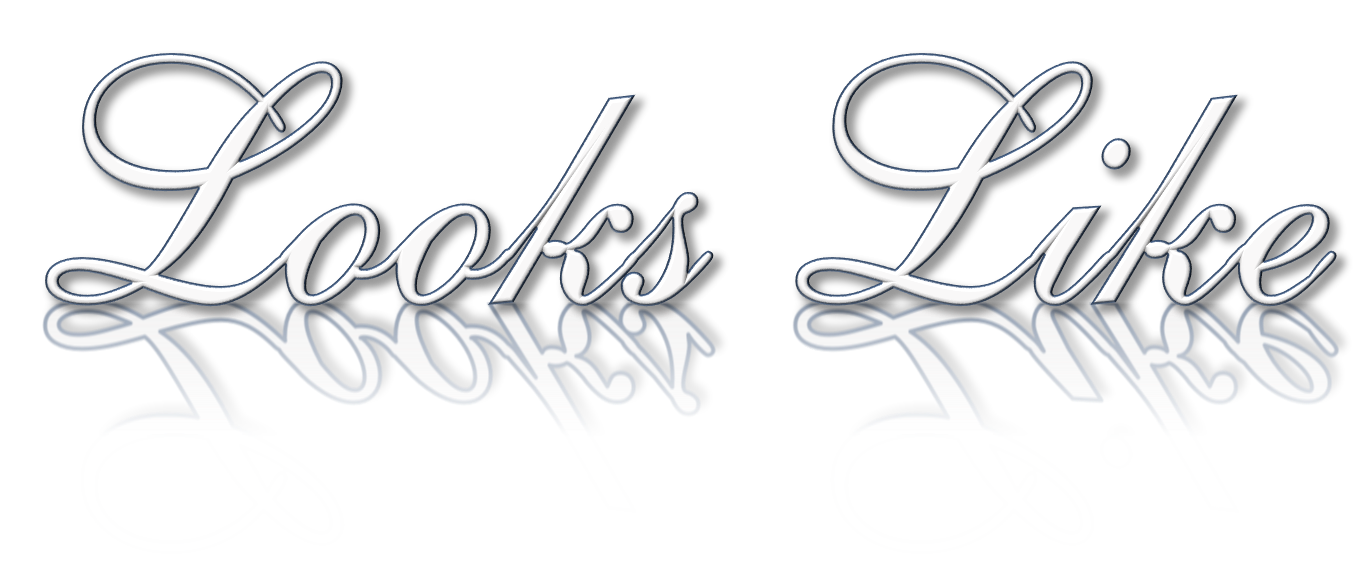 WE ARE “FORCE FED” UNGODLINESS!
WE ARE “CANCELED” IF WE STAND UP FOR TRUTH & SPEAK OUT
WE ARE LABELED AS JUDGMENTAL & HATEFUL IF WE REFUSE TO BOW!
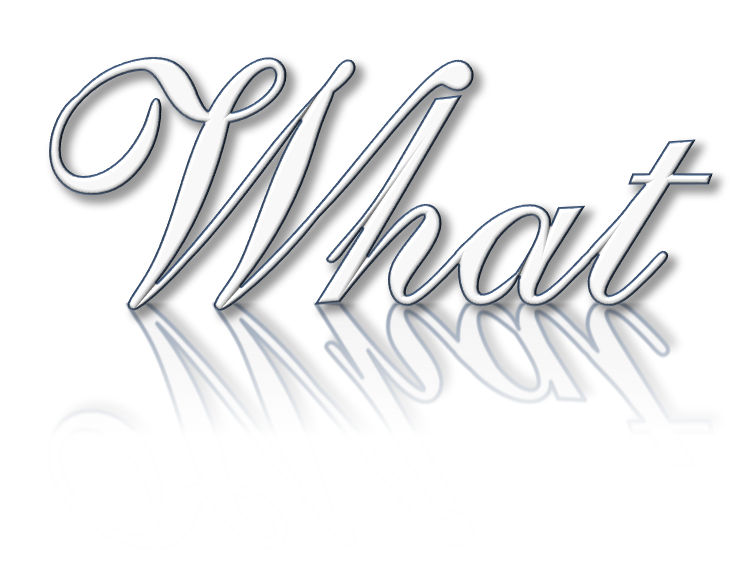 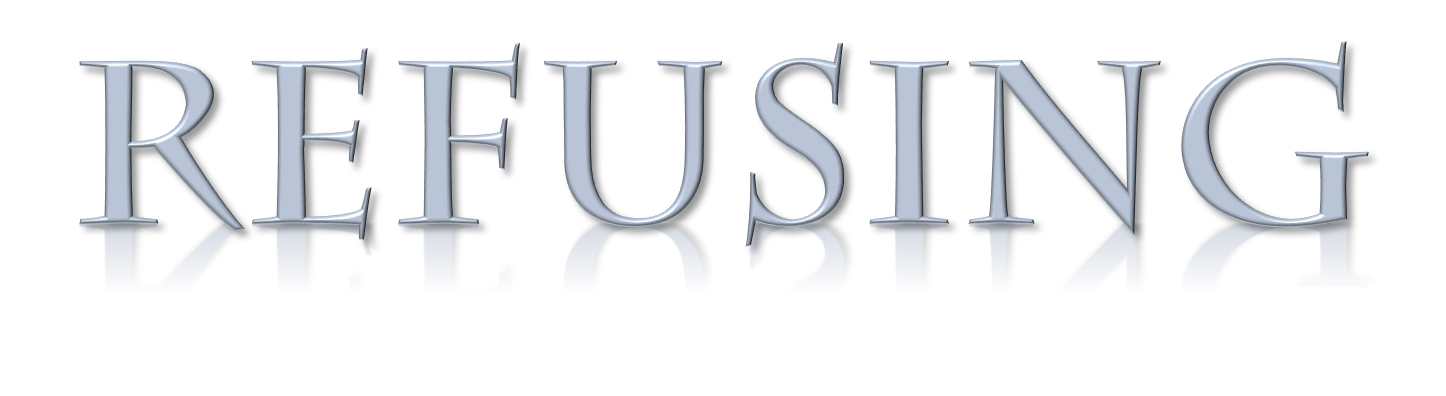 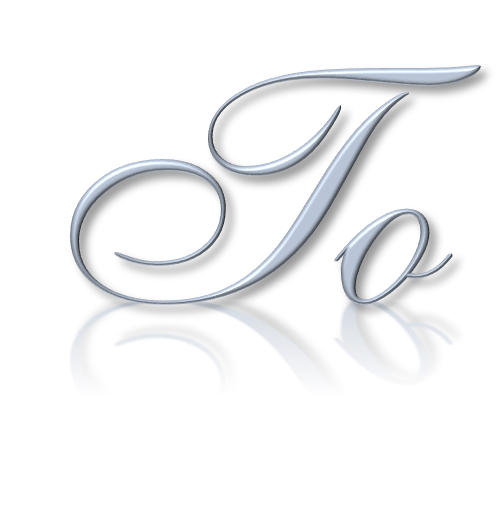 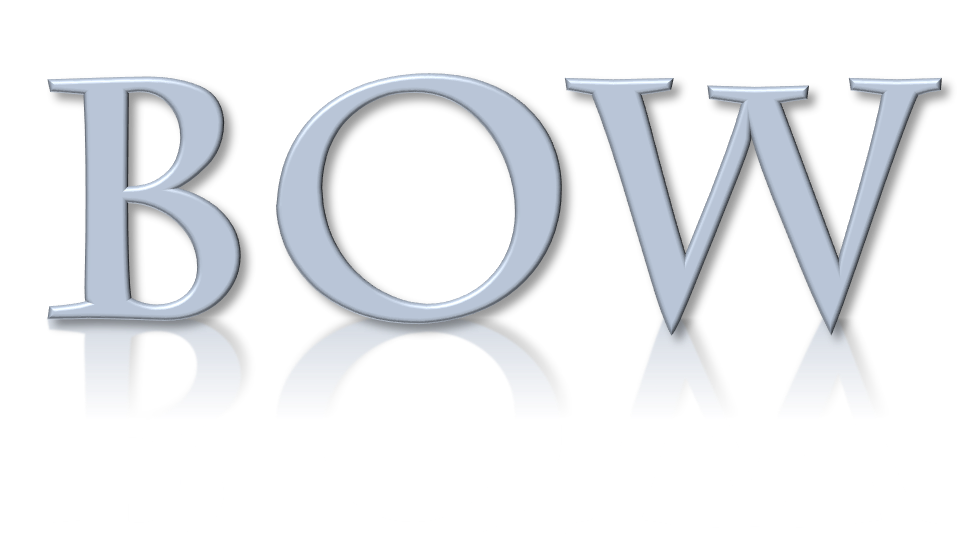 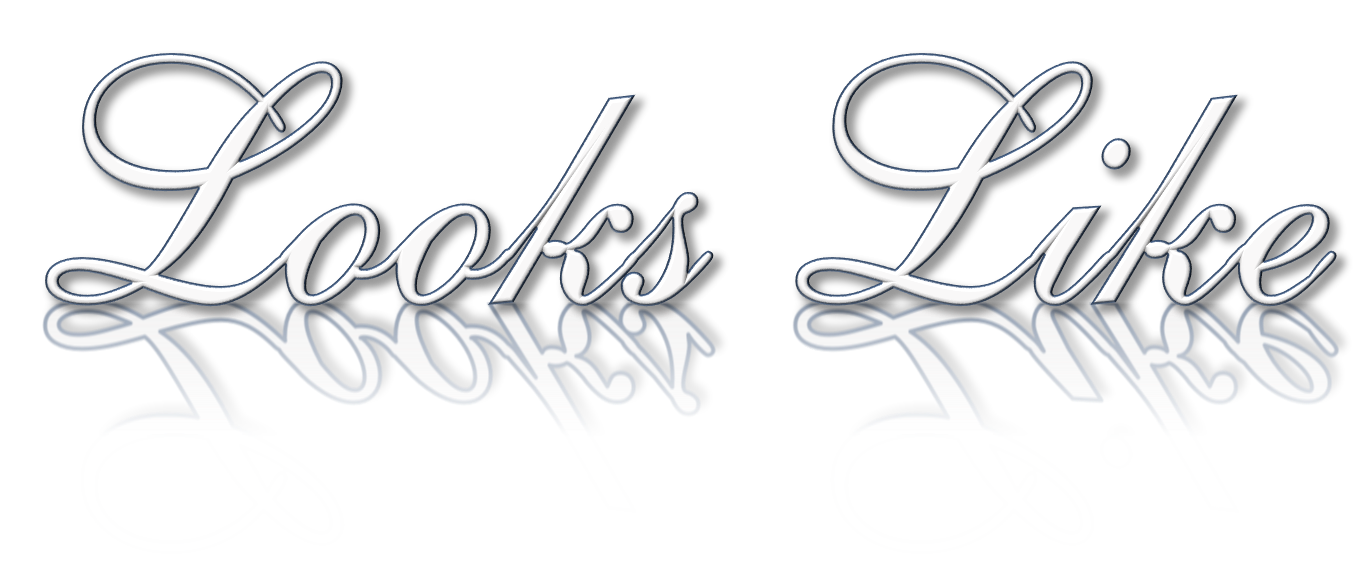 IT IS TRUE LOVE - NOT HATE:
To inform people of what God has said about sin (1 Cor. 6:9-11; Gal. 5:19-21; Rom. 1:18-32)
To warn people of God’s judgment (2 Pet. 3:9-14; Acts 17:30,31; Rom. 2:5-11; 2 Cor. 5:10,11; 2 Thes. 1:7-9)
To emphasize the eternal rather than the temporal (Jn 6:27; Mt. 6:19; 1 Jn 2:15-17; 2 Pe. 3:9-14)
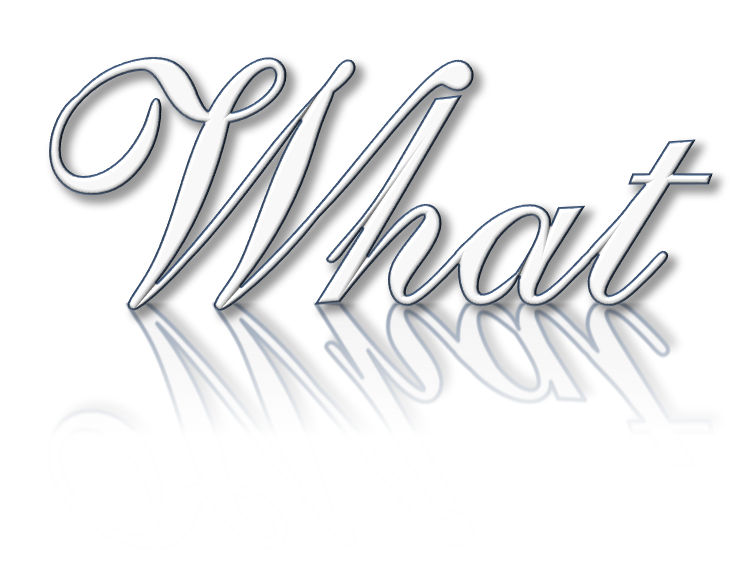 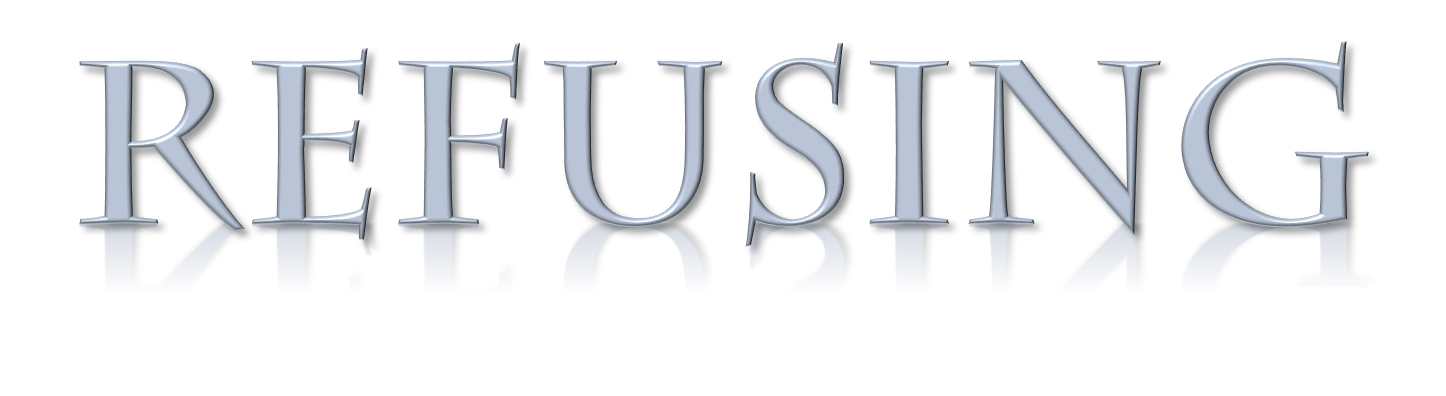 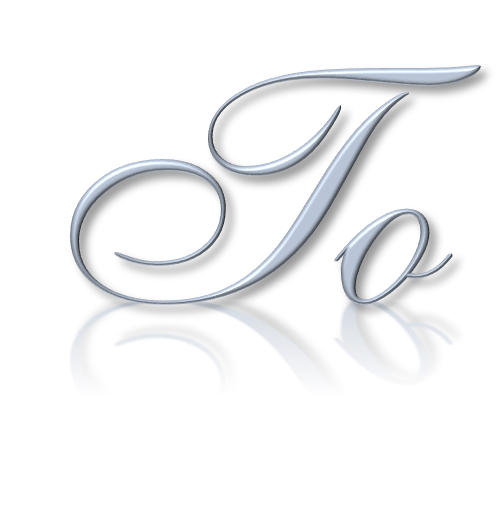 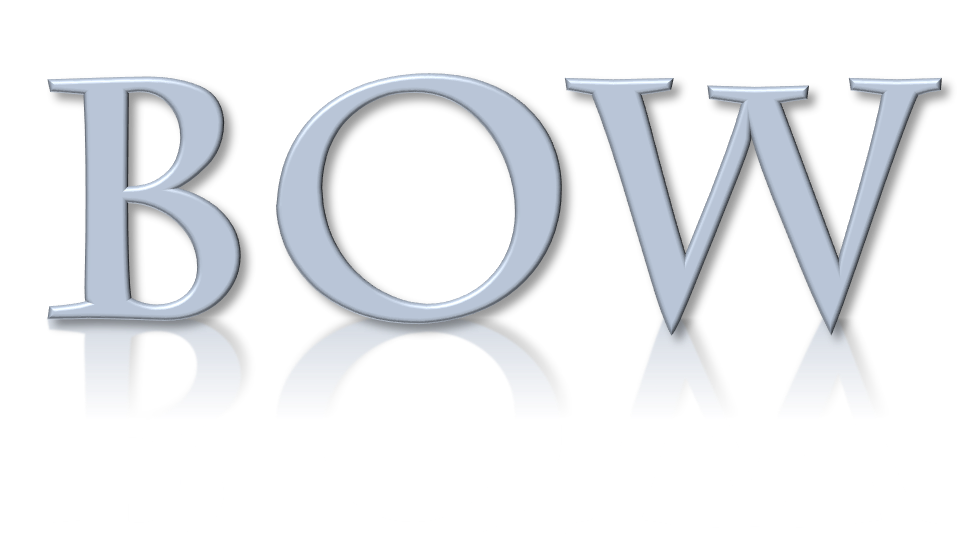 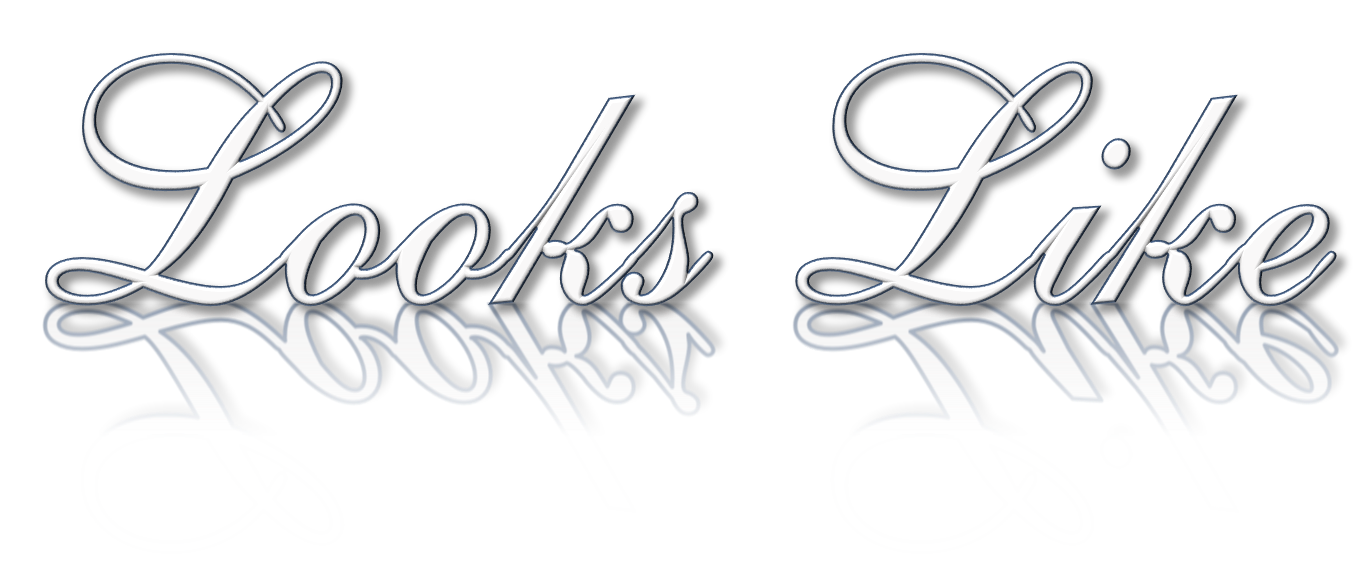 IT IS TRUE LOVE - NOT HATE TO OPPOSE EVIL!
WE CANNOT STAND WITH GOD AND WITH EVIL AT THE SAME TIME
STANDING WITH GOD REQUIRES STANDING AGAINST ALL THAT IS SINFUL
WE MUST BOW BEFORE GOD & STAND W/ HIM BEFORE MEN
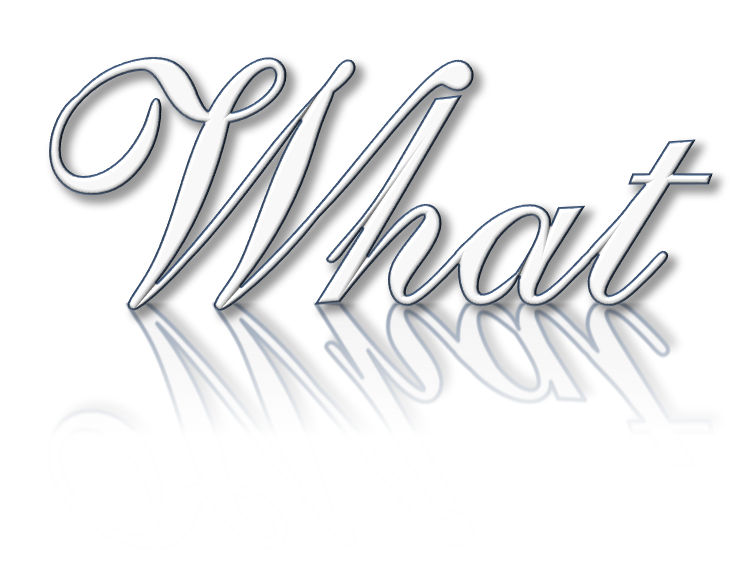 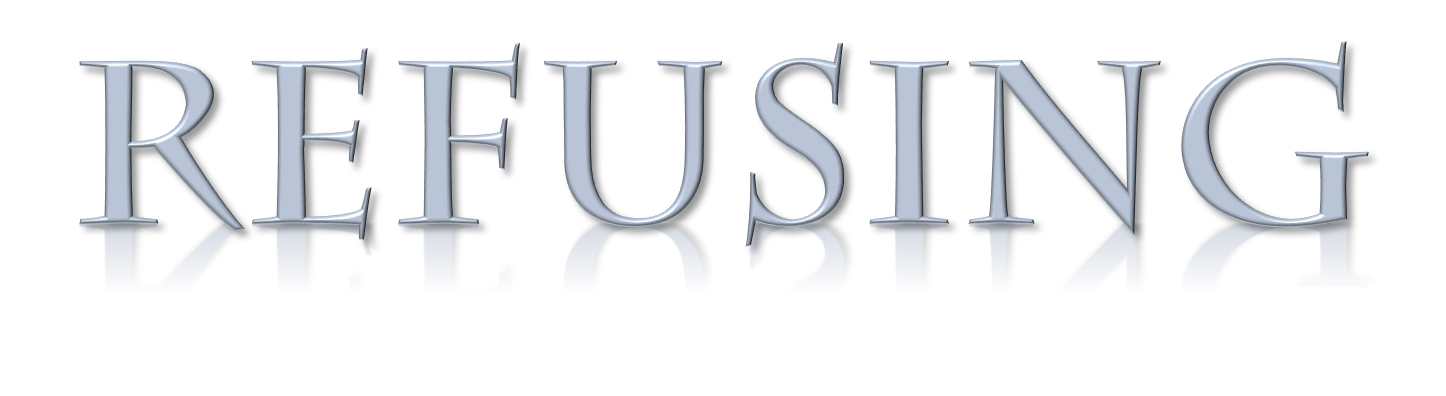 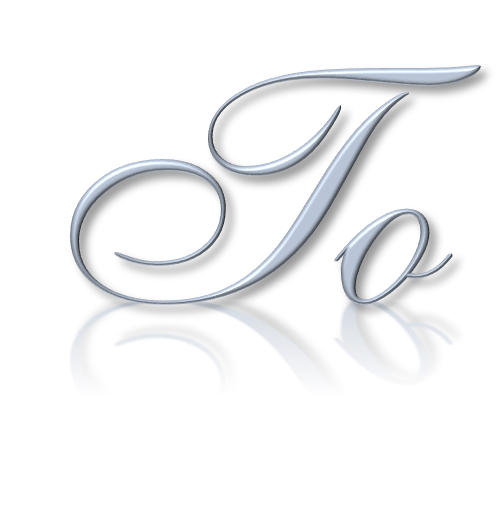 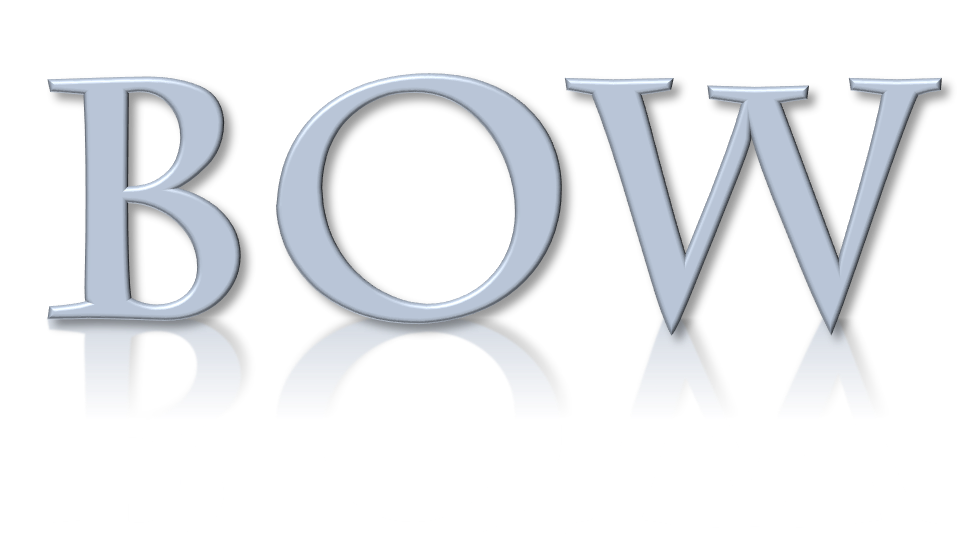 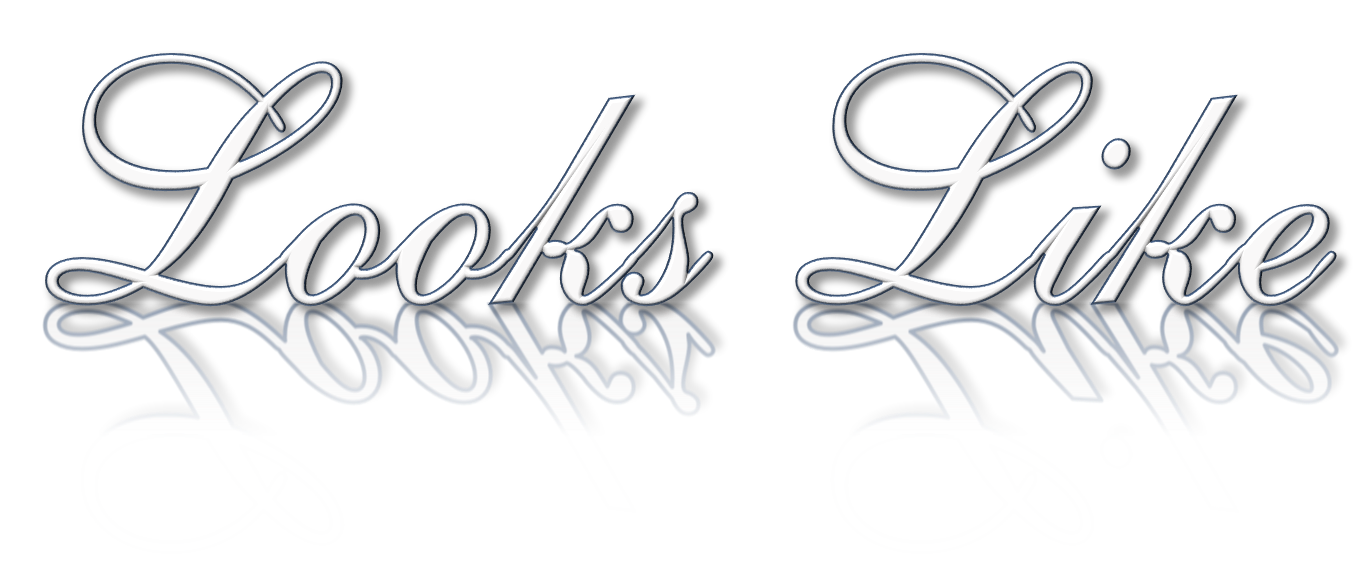 WE MUST BOW BEFORE GOD & STAND W/ HIM BEFORE MEN
Daniel, Hananiah, Mishael, and Azariah were compliant EXCEPT for any action that would violate God’s law, but were always respectful (Dan. 1:8,12,13; 3:16,17, 28-30; 6:5,10,16, 20-23)
The apostles stood firm and proclaimed the gospel without fear despite being threatened, yet without resentment (Acts 4:19,20, 29-31; 5:29-32, 40-42)
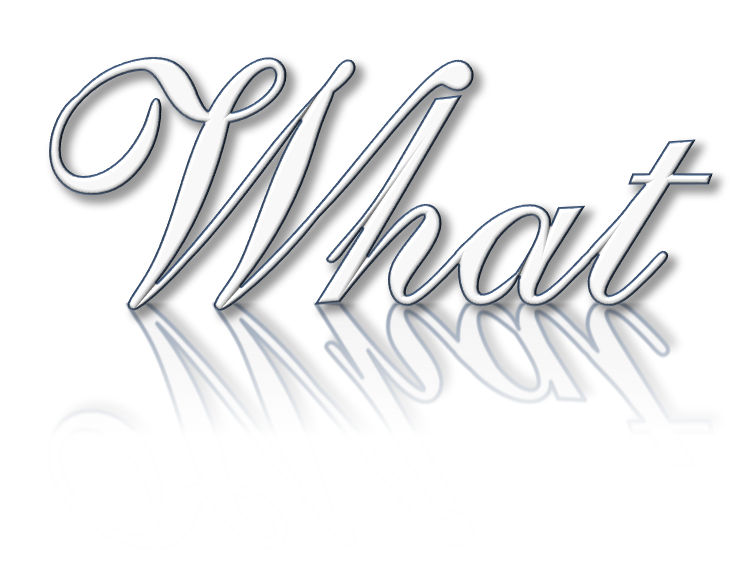 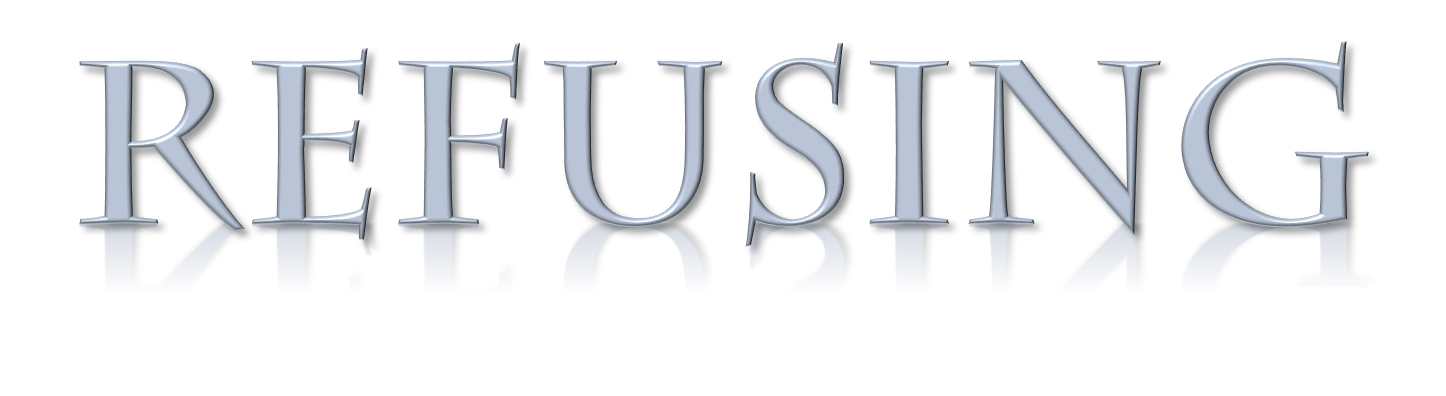 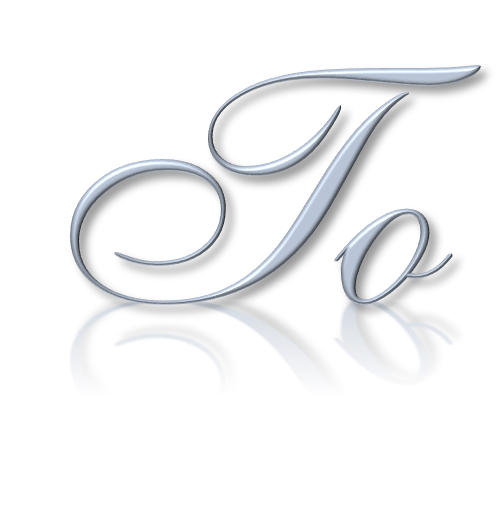 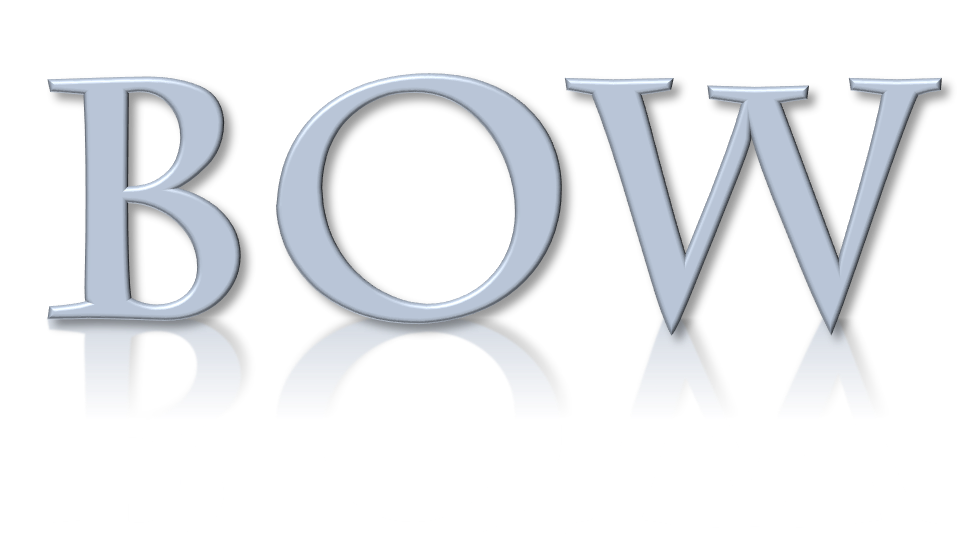 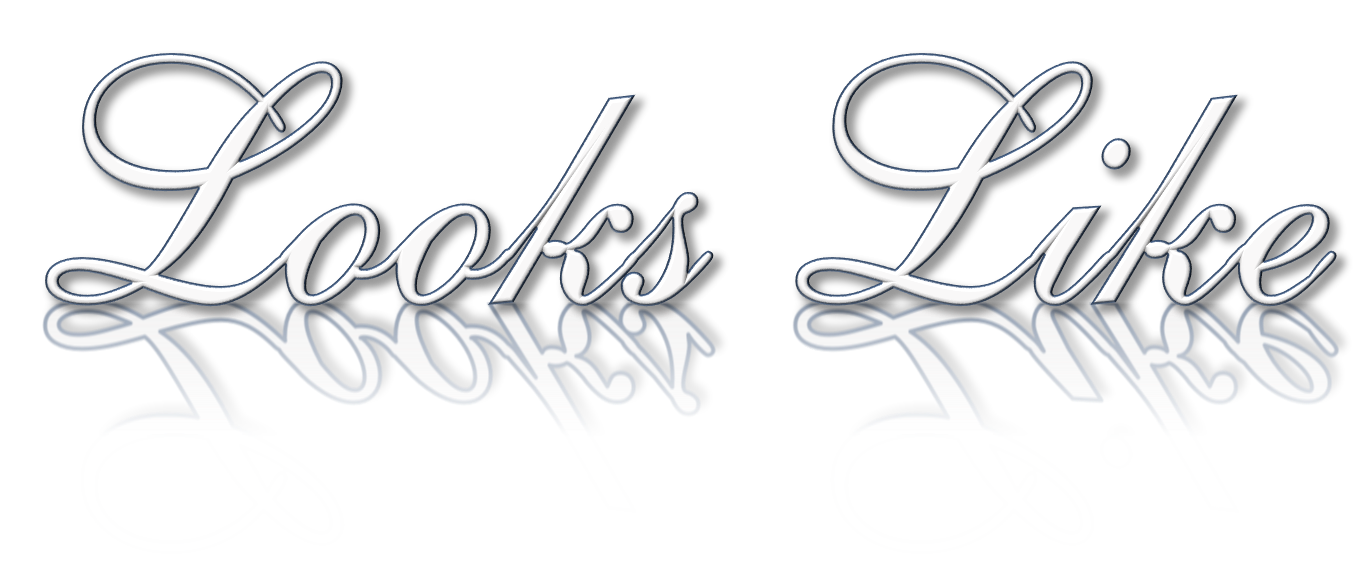 WE MUST BOW BEFORE GOD & STAND W/ HIM BEFORE MEN
Acts 5:40–42 (NKJV)
40 And they agreed with him, and when they had called for the apostles and beaten them, they commanded that they should not speak in the name of Jesus, and let them go. 41 So they departed from the presence of the council, rejoicing that they were counted worthy to suffer shame for His name. 42 And daily in the temple, and in every house, they did not cease teaching and preaching Jesus as the Christ.
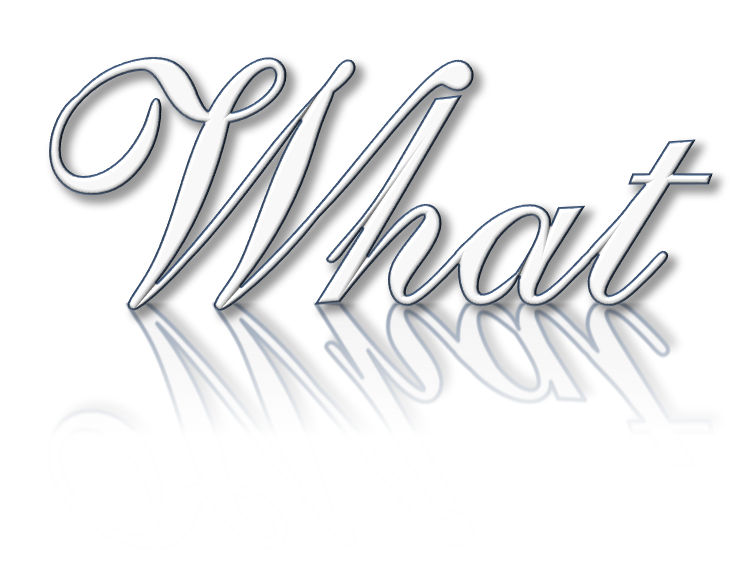 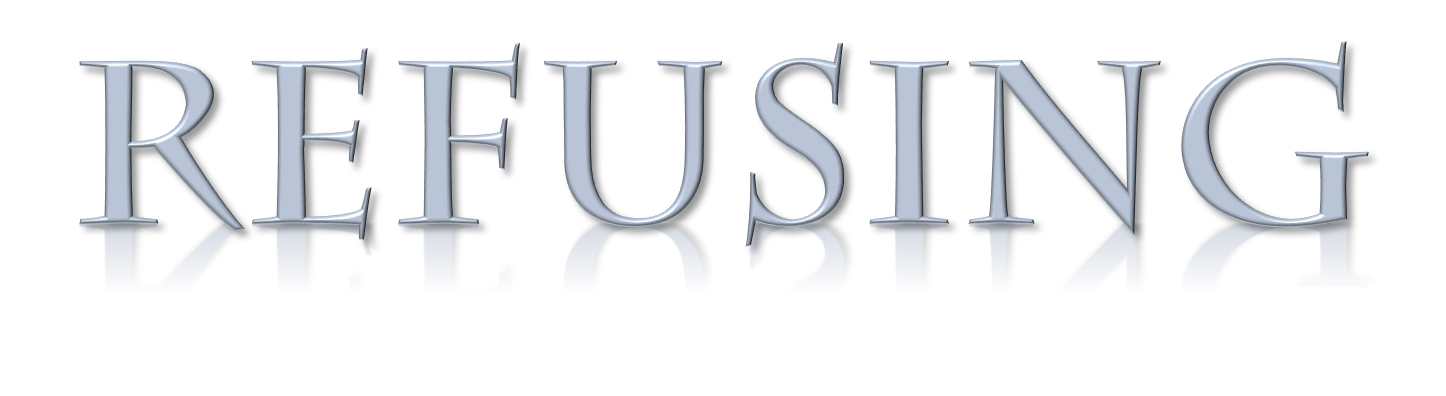 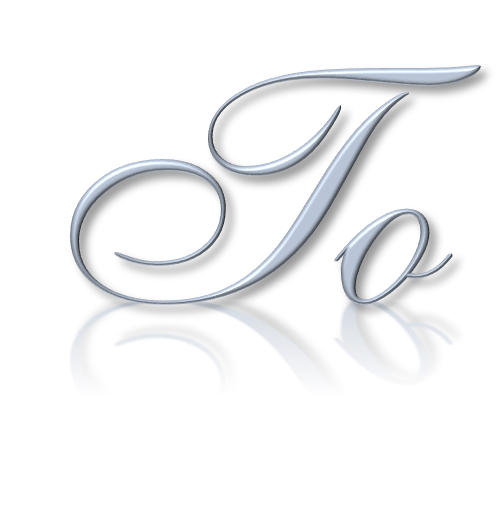 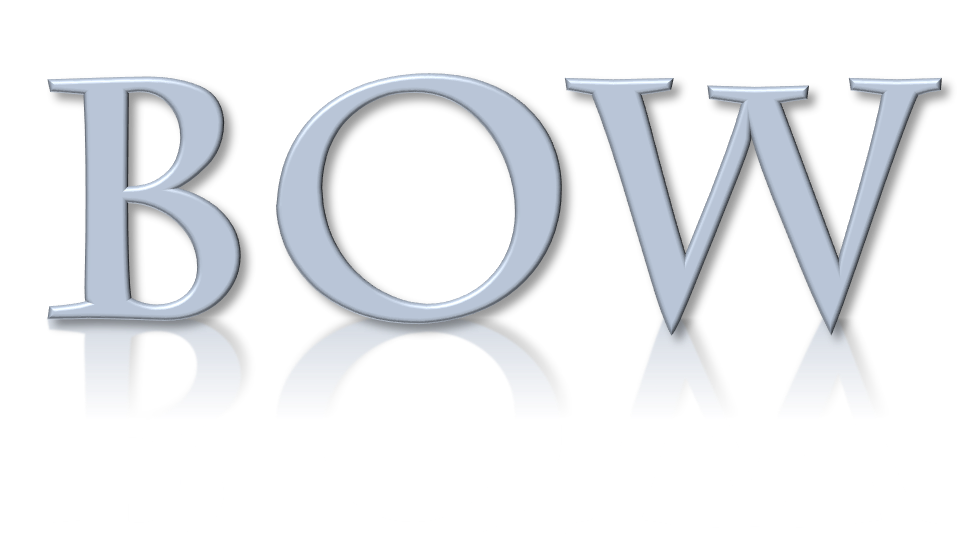 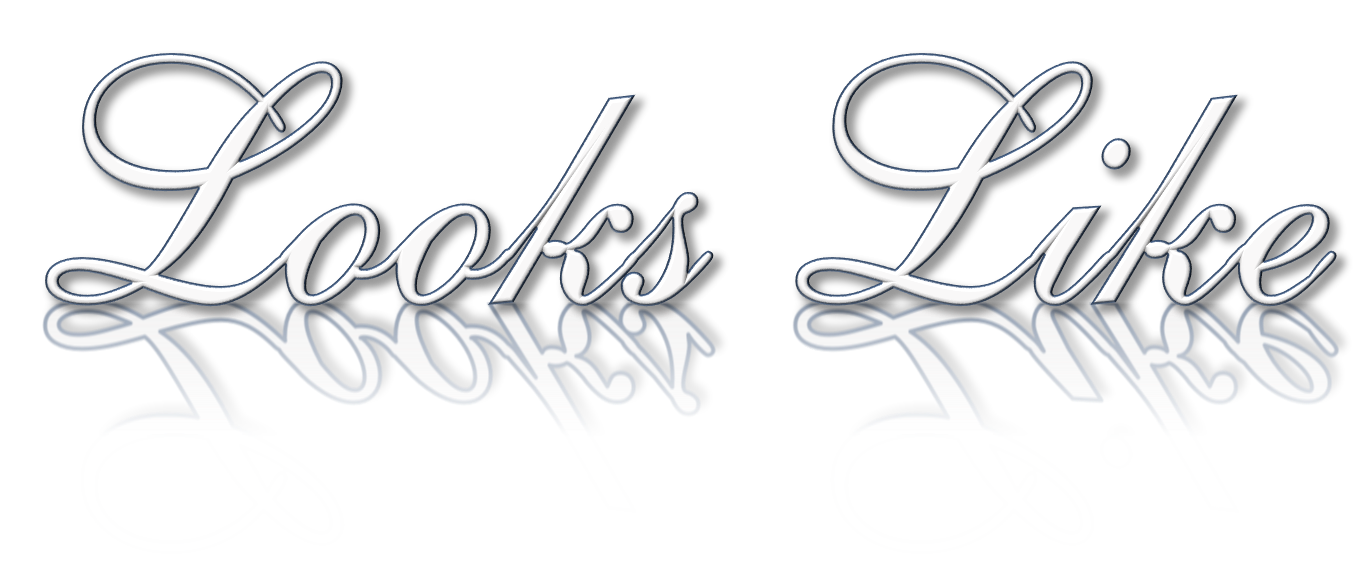 WRONG EXAMPLES
The scribes and Pharisees …
How they viewed and refused to interact with Samaritans & Gentiles (John 4:9; Acts 10:28)
How they treated sinners (Luke 5:29–32; 15:1,2; John 8:1-11)
How they responded to those perceived to be false teachers (Mt. 9:34; 12:24,38; John 11:47-53; etc.)
Their carnal focus brought about national ruin (Lk 21:20–24)
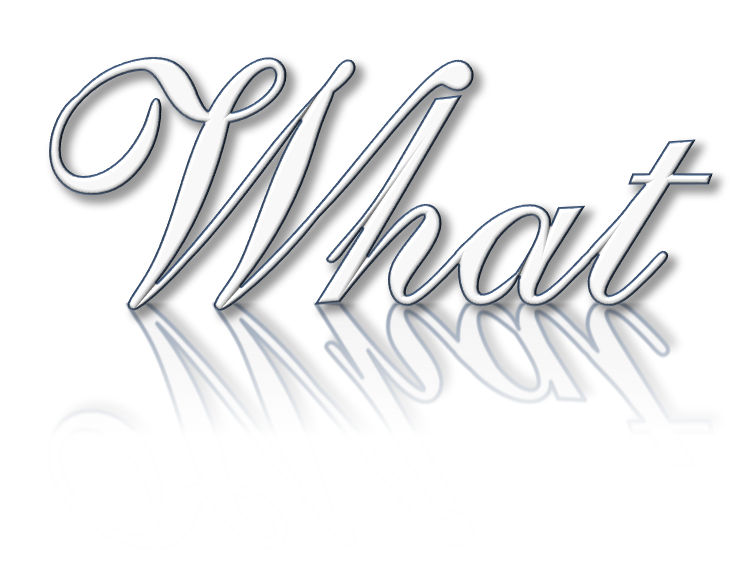 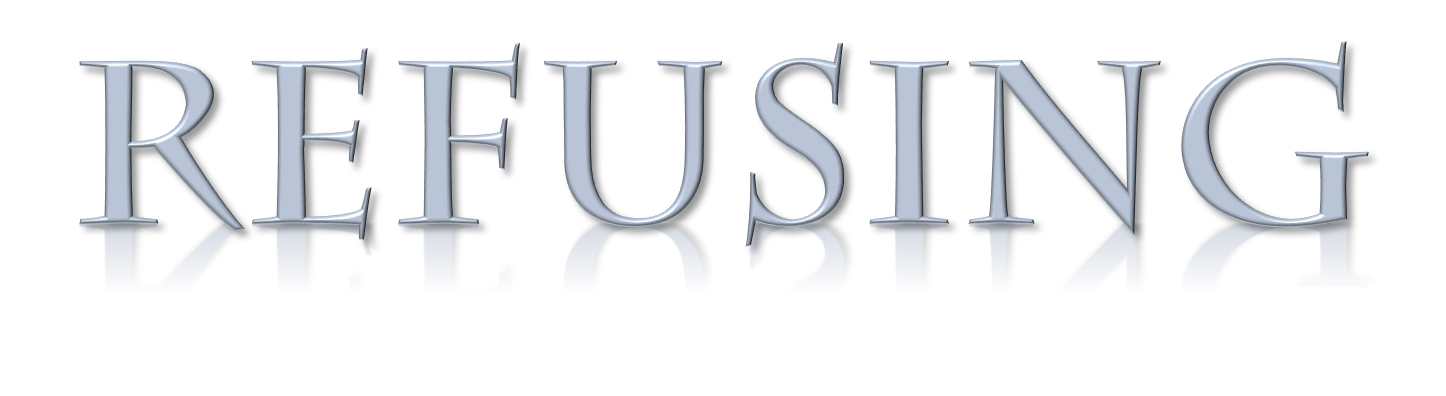 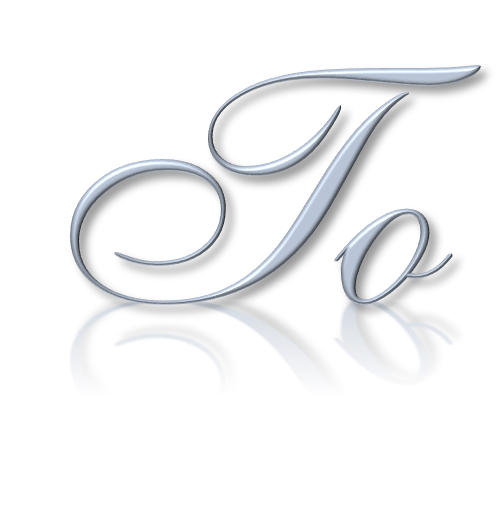 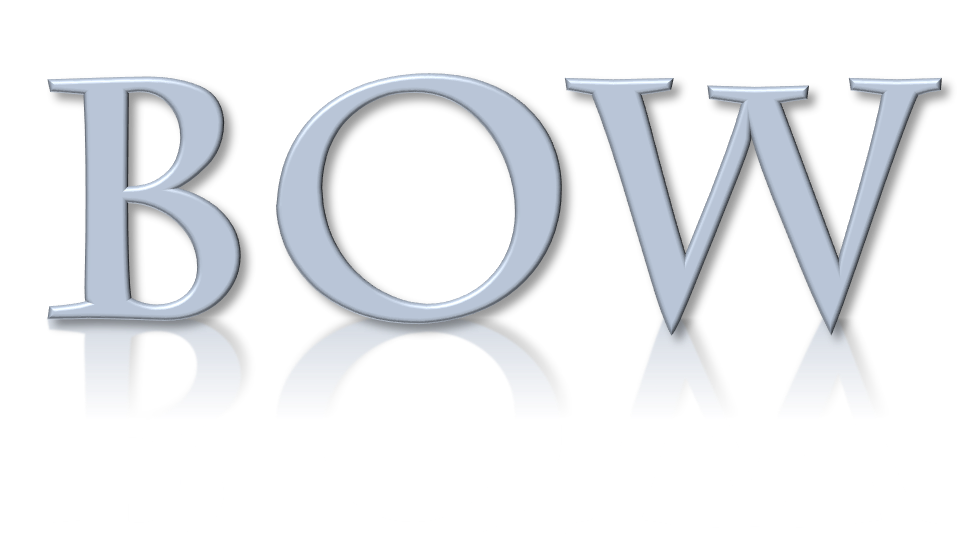 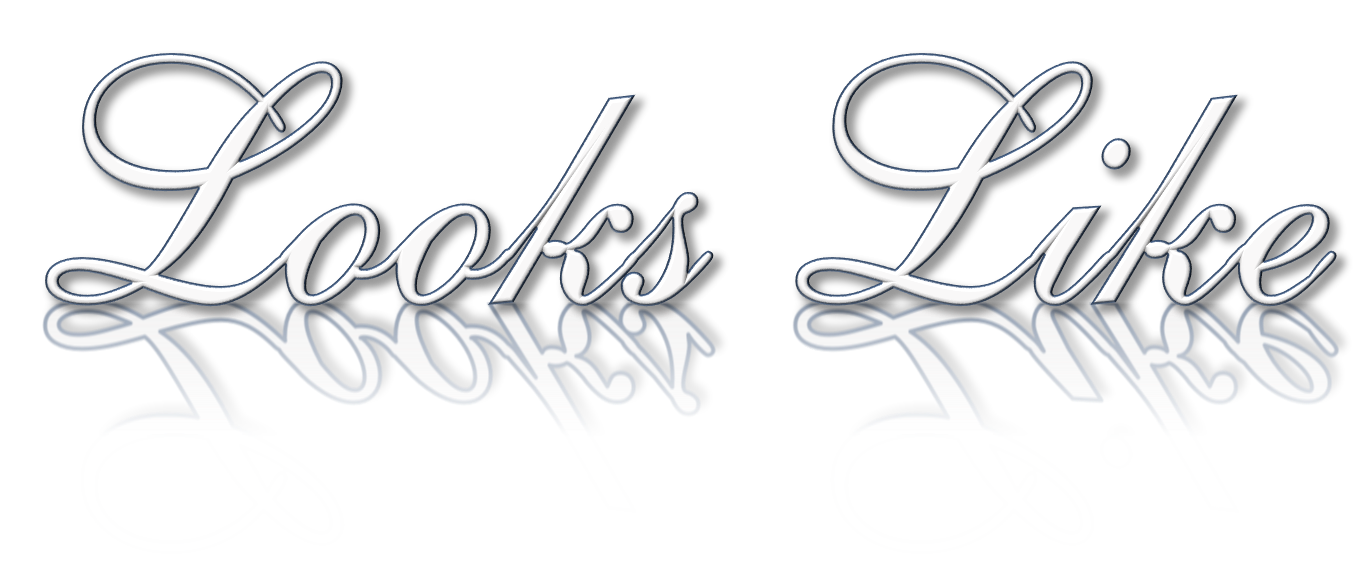 RIGHT EXAMPLE
Our Lord Jesus …
How He viewed and interacted with Samaritans & Gentiles (John 4:4-26; Matthew 8:8)
How Jesus treated sinners (Luke 5:29–32; 15:1,2; John 8:1-11)
How Jesus responded to false teachers [He exposed their error with truth] (Mat. 12:24-37; Luke 13:10-17; 14:4-6; 20:26,40; etc.)
How Jesus recognized to governing authorities (Mt 22:21)
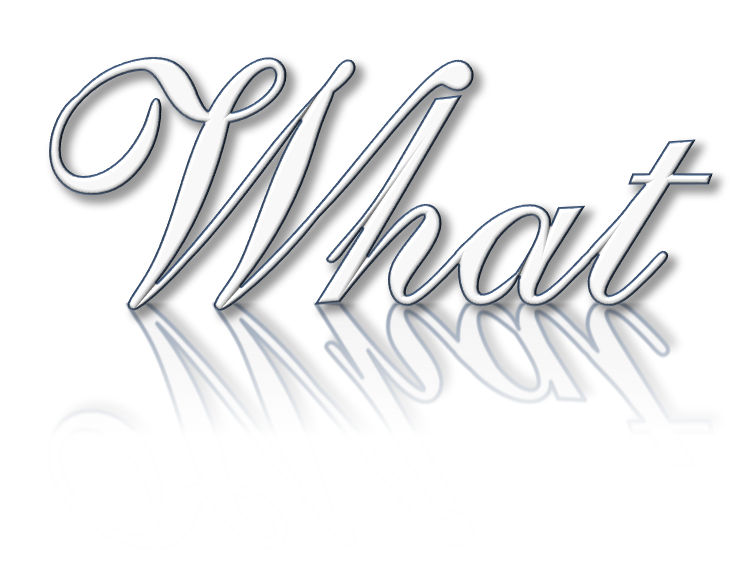 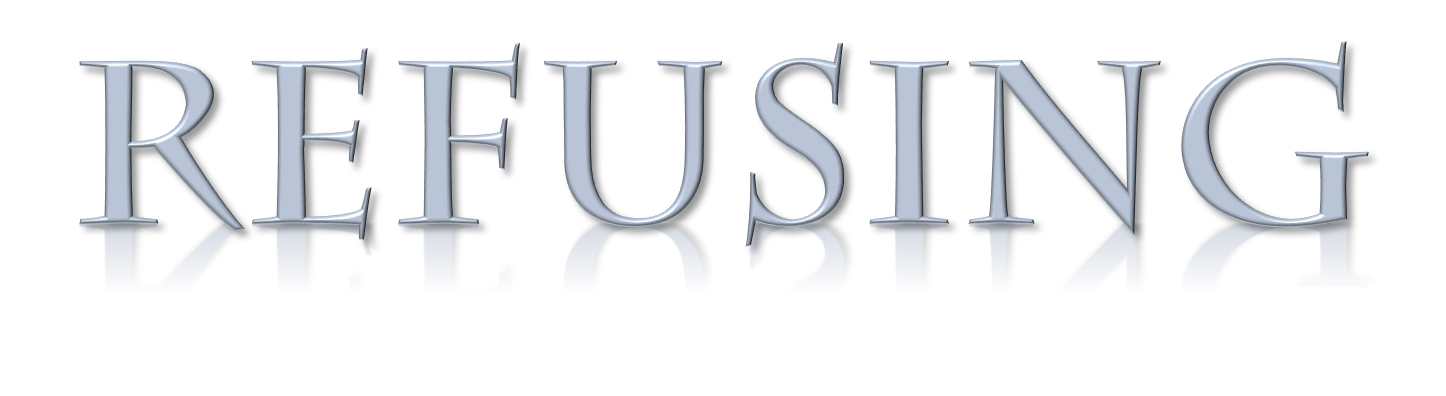 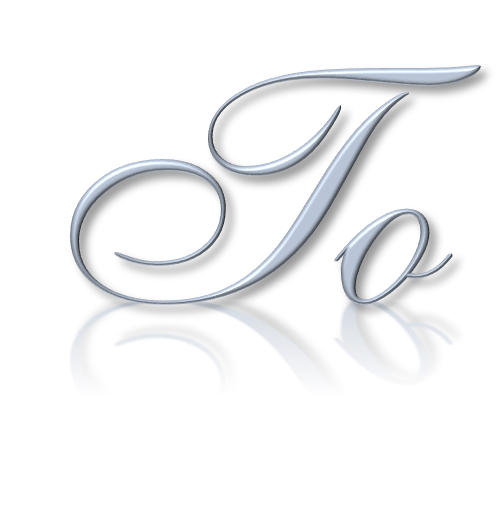 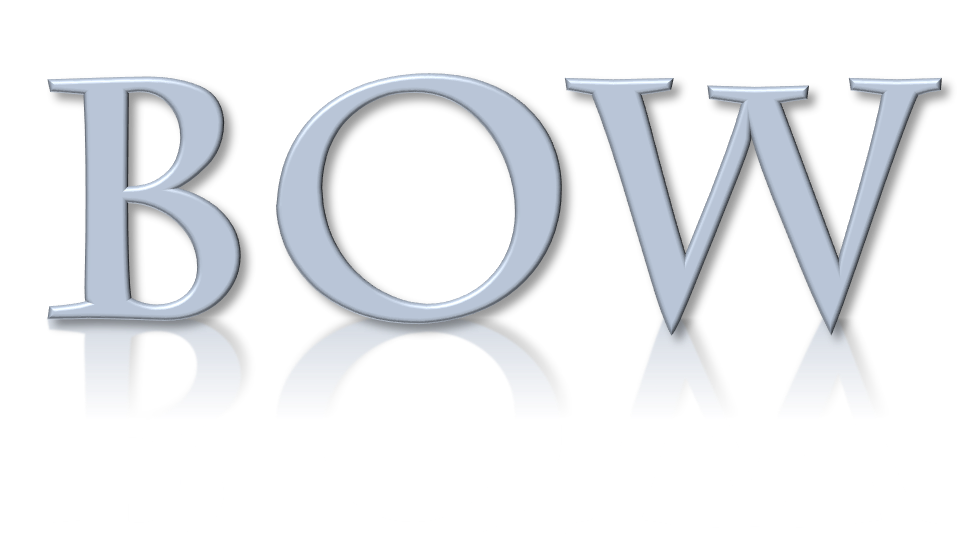 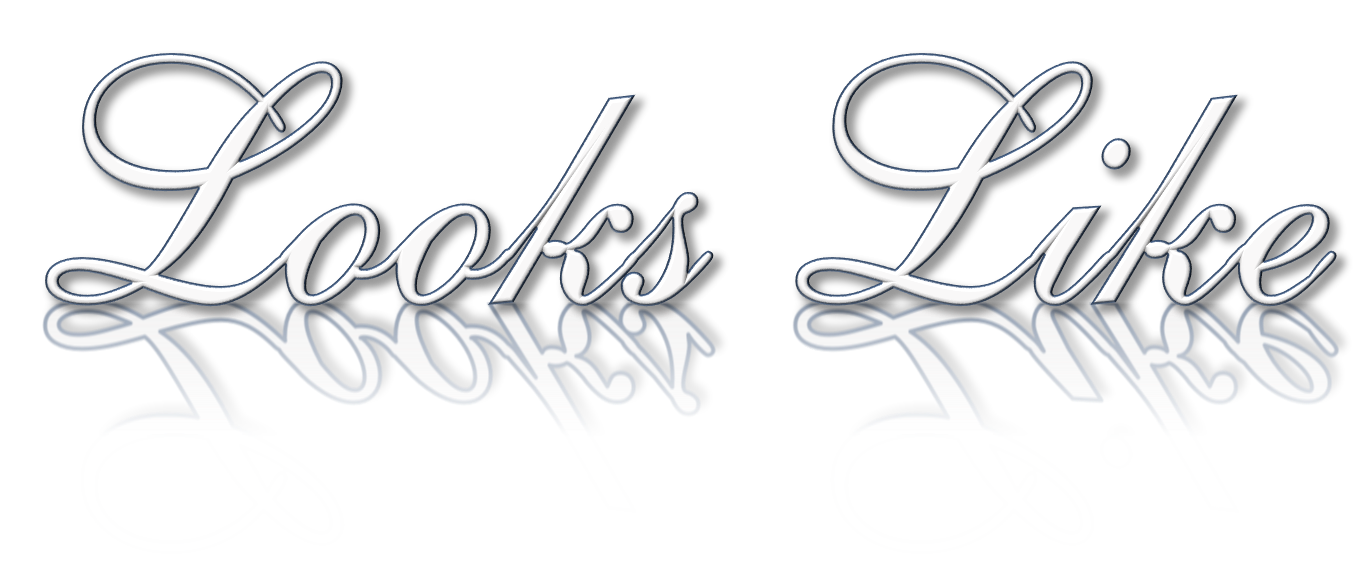 OUR CHARACTER
Matthew 5:3-16
Humility (3)
Sorrowful over sin (4)
Meekness [gentleness] (5)
Craving what is right (6)
Merciful [forgiving] (7)
Purity of heart (8)
Seek peace (9)
Endurance through trials (10-12)
Godly influence (13-16)
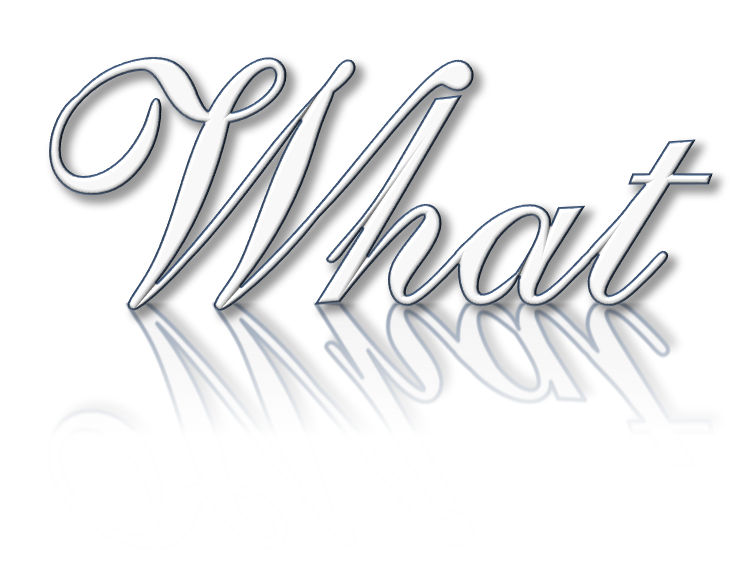 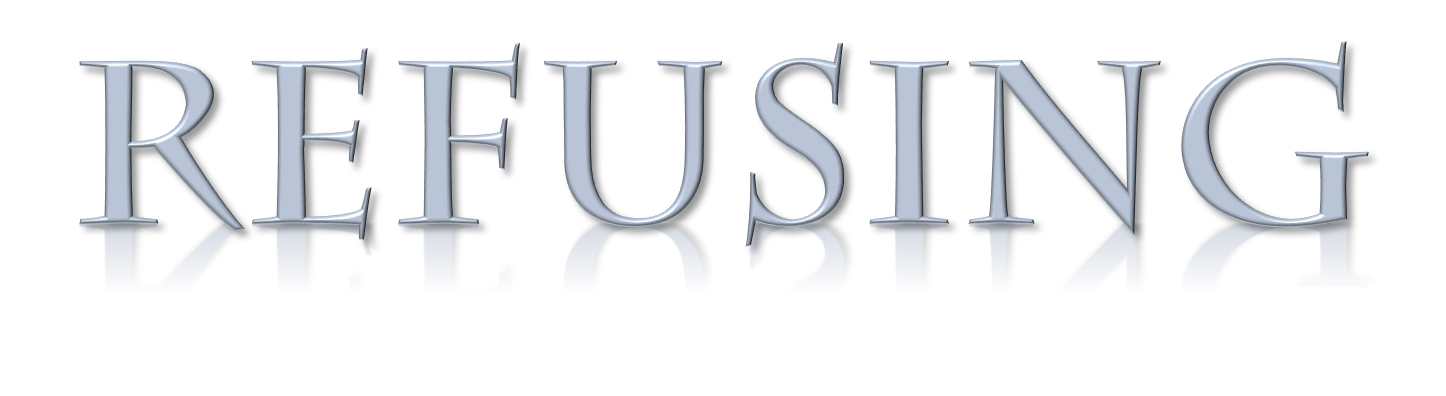 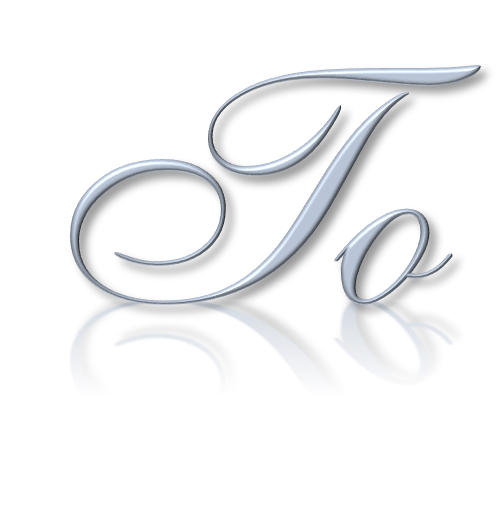 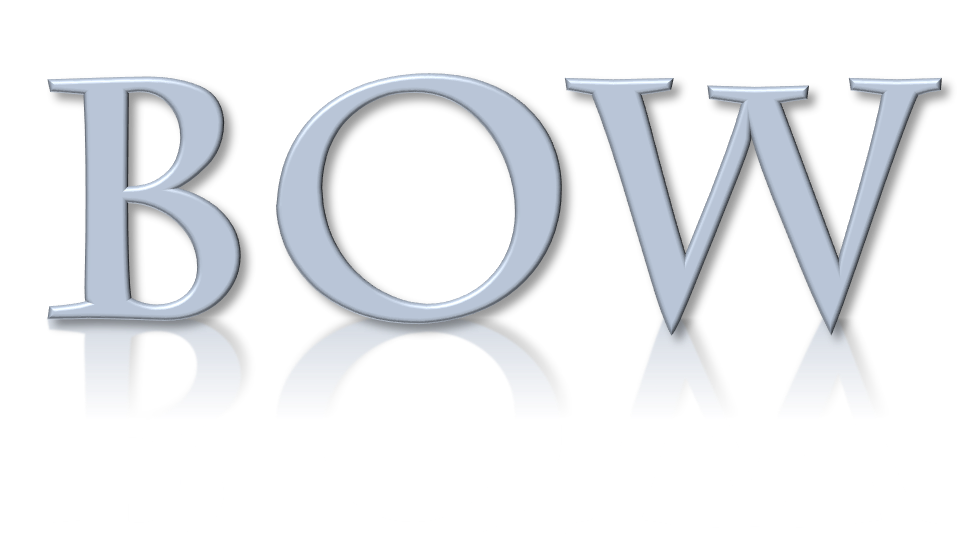 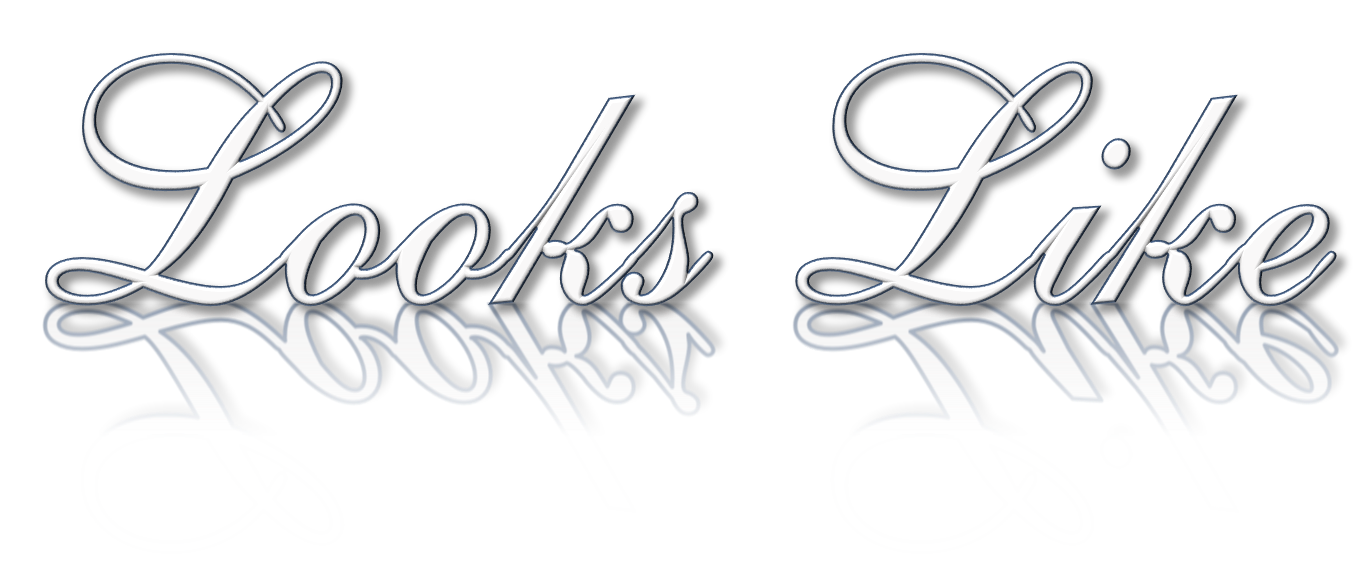 OUR BEHAVIOR
Romans 13
Submit to governing authorities in everything except when they contradict things the Lord requires or forbids (1-7)
Love Your Neighbor as yourself - do no harm (8-10)
Cast off works of darkness, and put on the armor of light (11-13)
Put on the Lord Jesus Christ, and make no provision for the flesh, to fulfill its lusts (14)
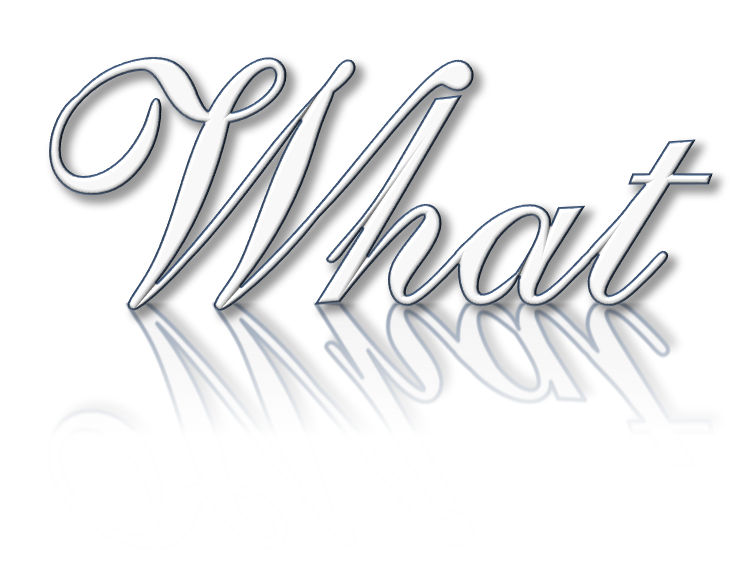 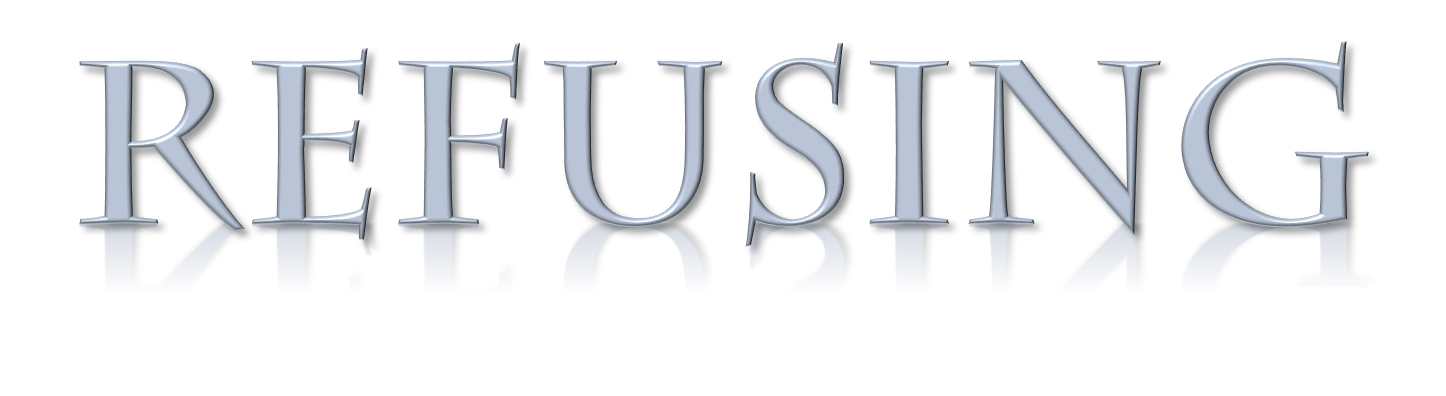 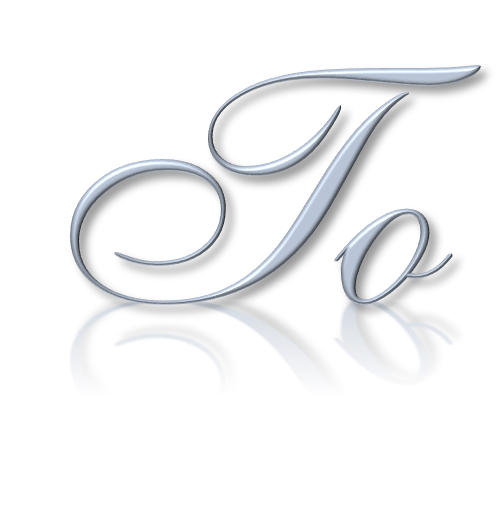 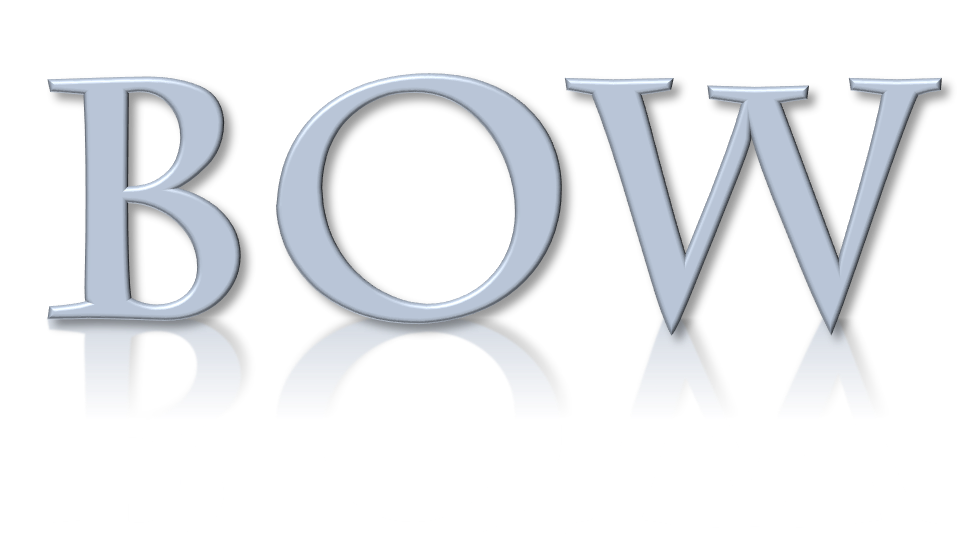 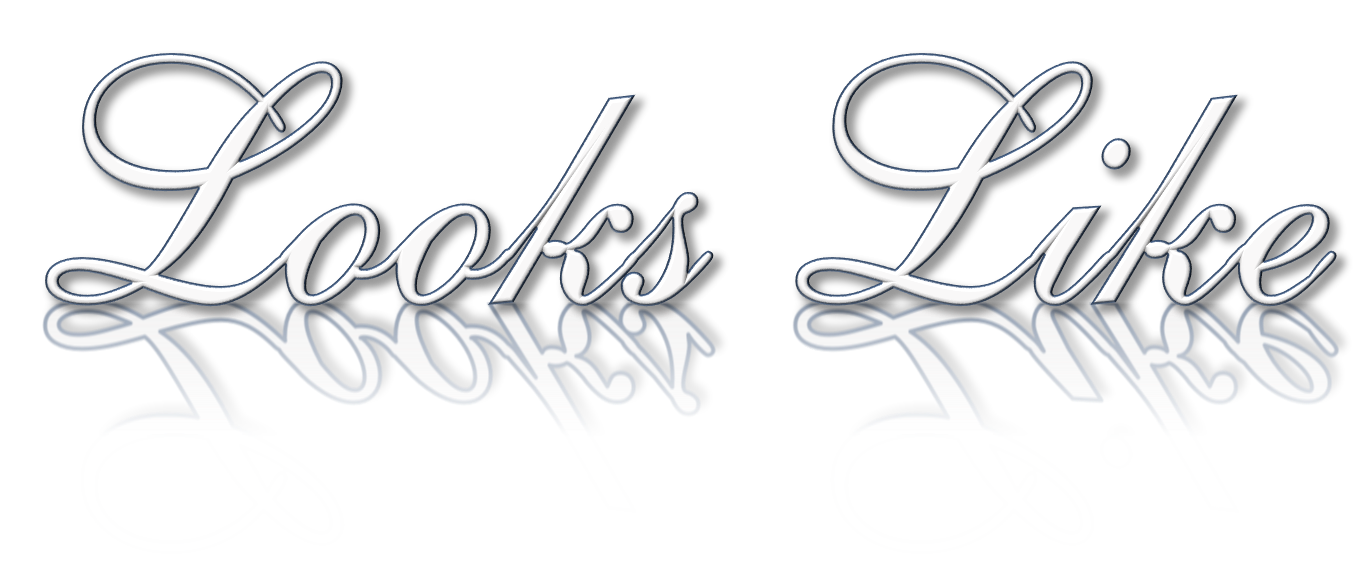 OUR BEHAVIOR
1 Peter 2:11-3:12
Honorable conduct before all men (2:11-12)
Submit to governing authorities, being respectful (13-16)
Serve and respect those over you (17-25)
Observe God’s will in your marriage (3:1-7)
Be compassionate; loving, tenderhearted, courteous (8)
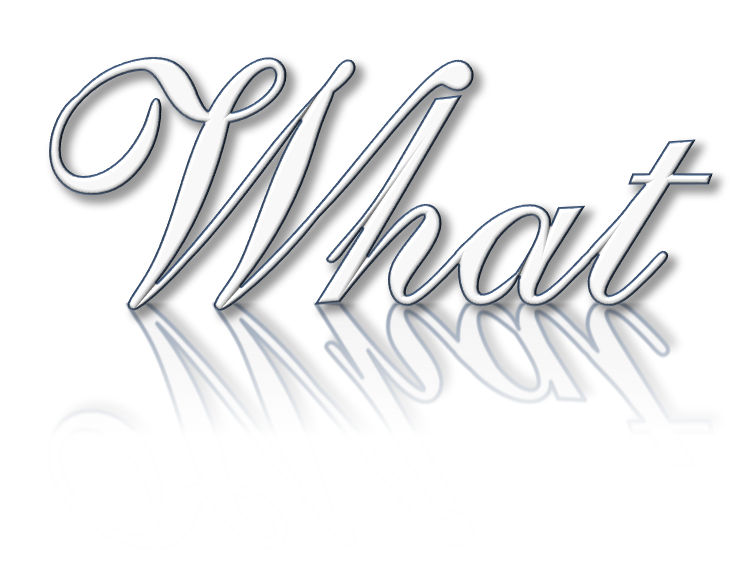 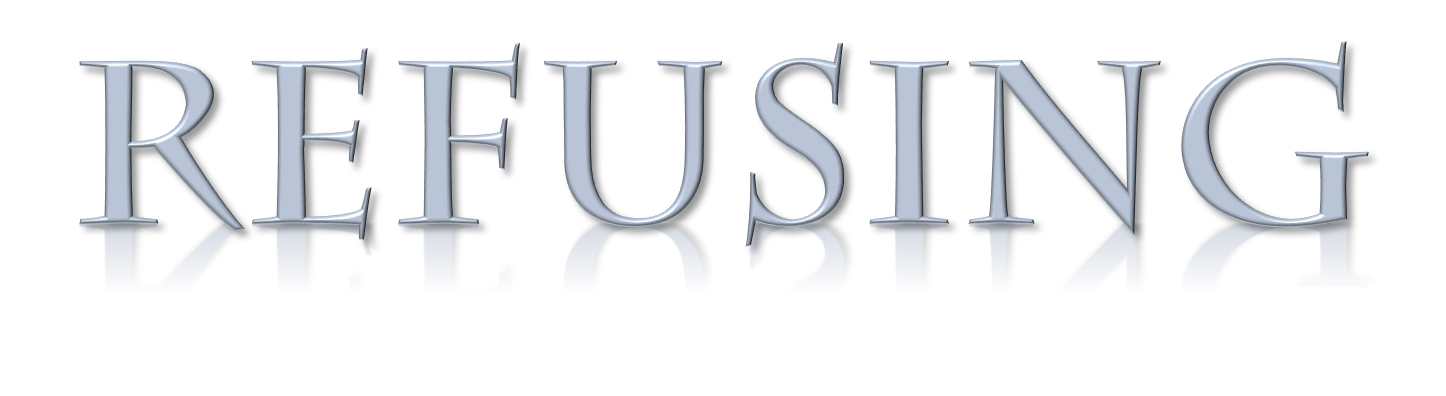 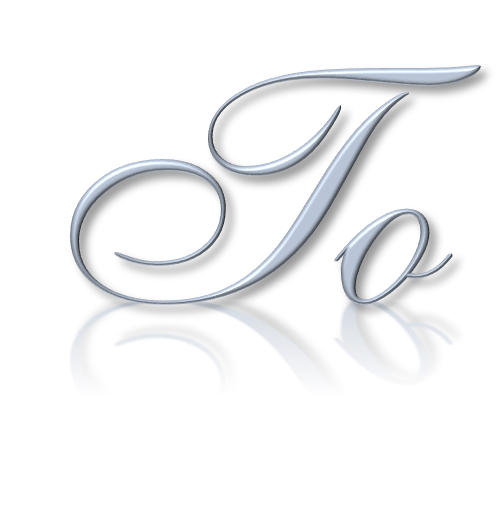 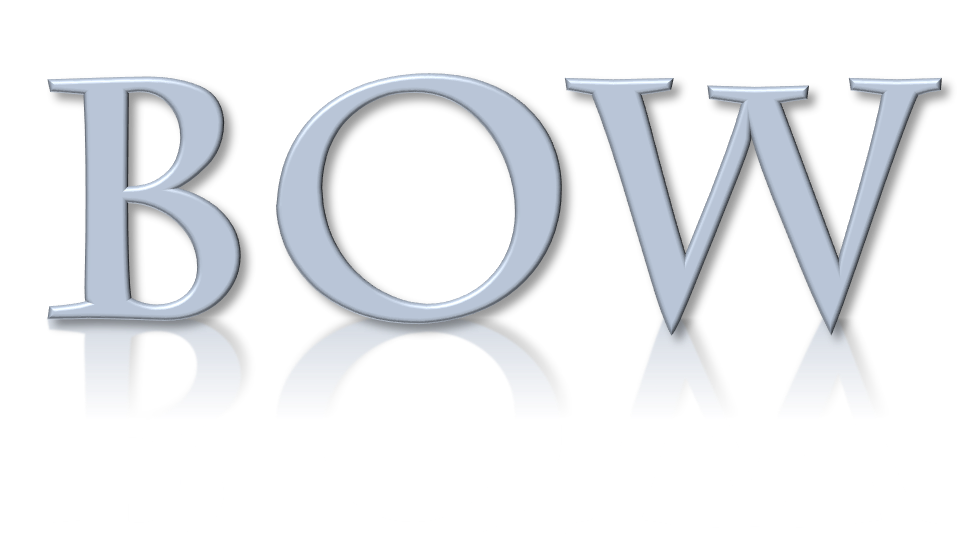 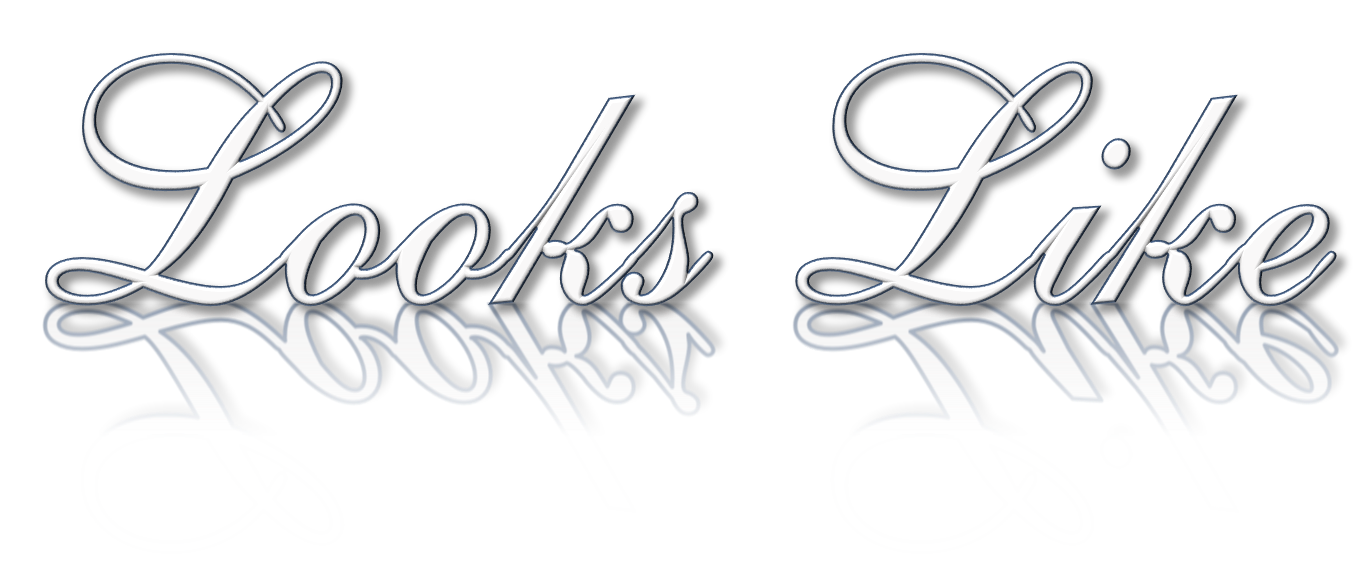 OUR BEHAVIOR
1 Peter 2:11-3:12
Not returning evil for evil or reviling for reviling, but on the contrary blessing (9)
Keep tongue from evil and deceit. (10)
Turn from evil and do good (11) 
Seek & pursue peace. (11)
	Trust & Pray - The Lord hears and is with the righteous (12)
God will punish the wicked (12)
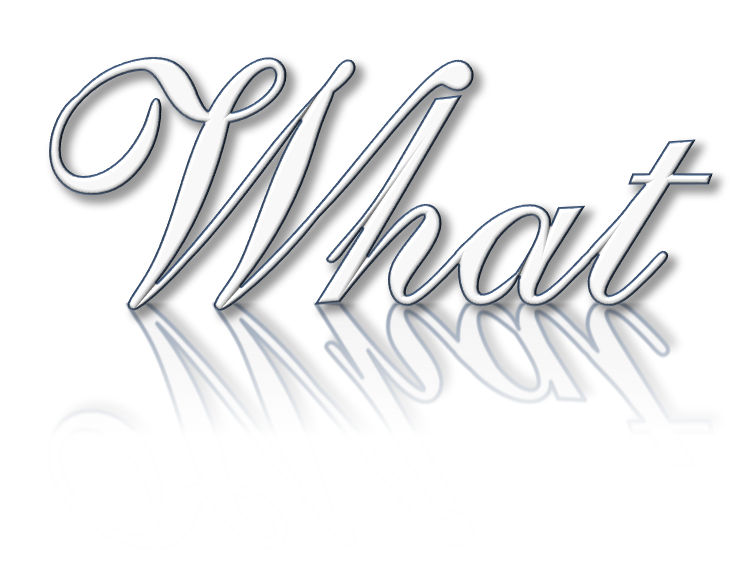 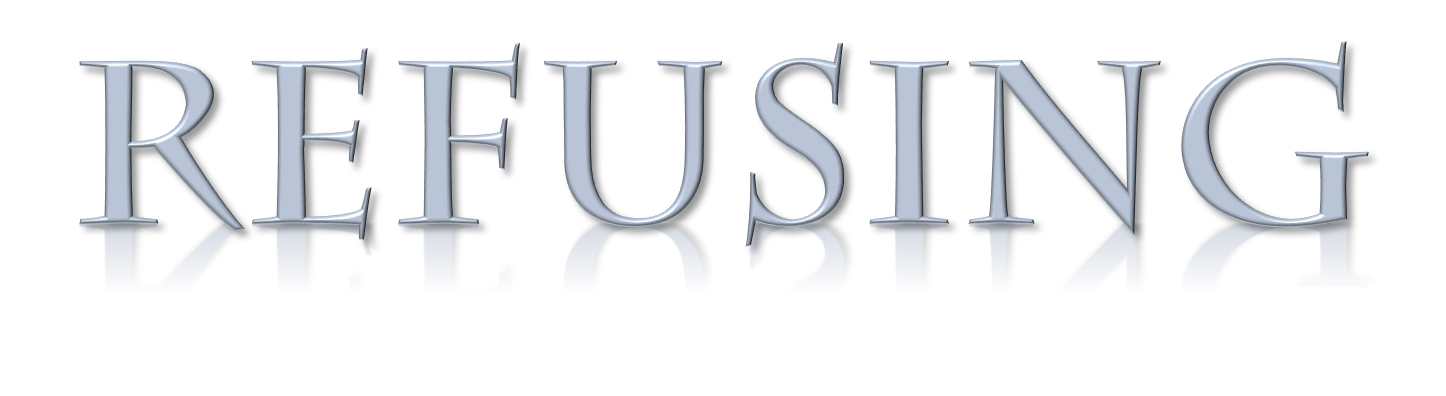 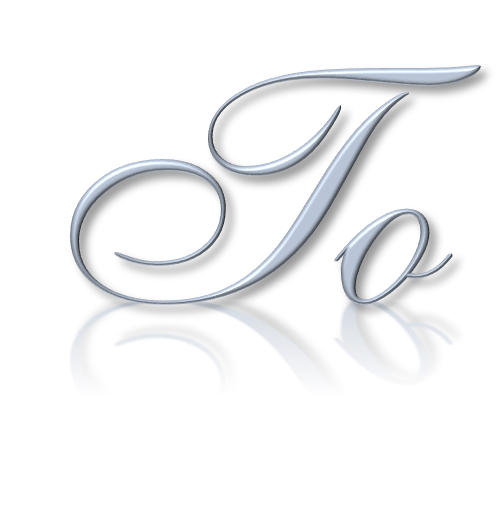 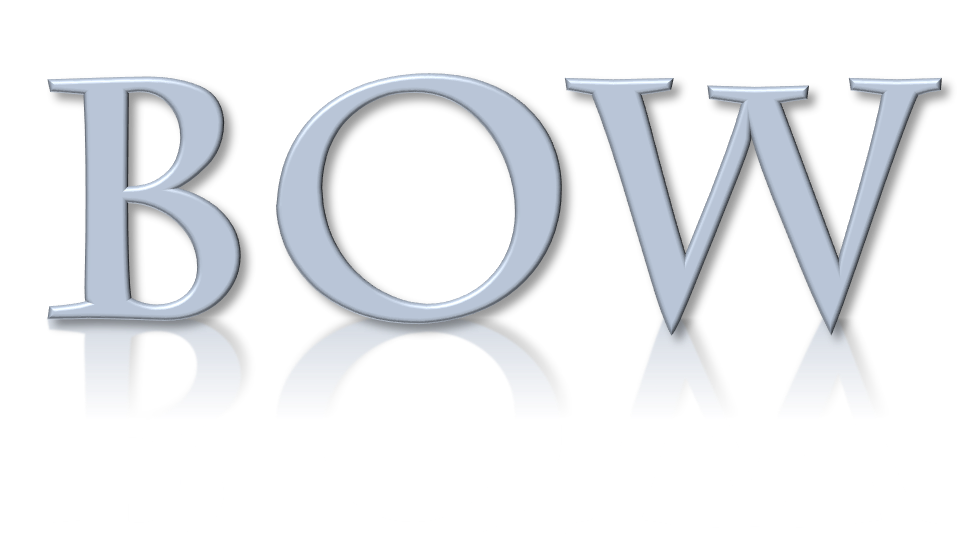 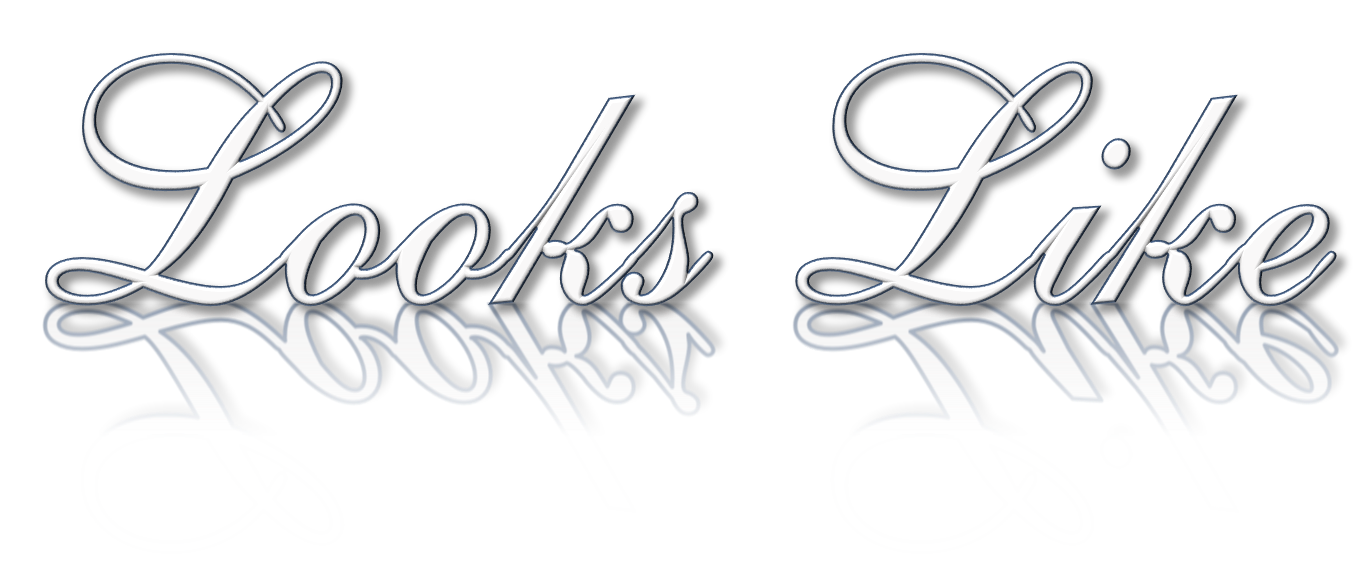 OUR BEHAVIOR
Philippians 2:12–16
Always be obedient - work out your salvation with fear (12) 
Allow God to use us for His purpose without complaining and disputing, (13,14 ) 
Be blameless & harmless, w/out fault in the midst of a crooked and perverse generation, (15)
Shine as lights in the world (15)
Holding fast the word of life (16)
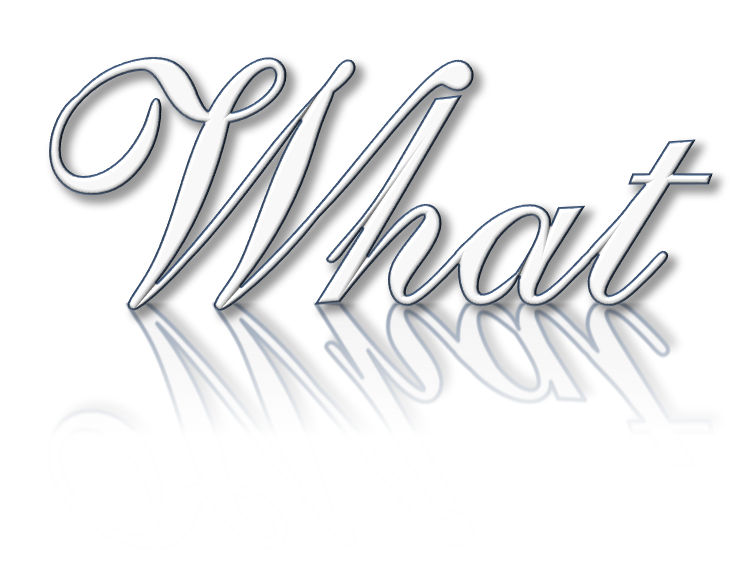 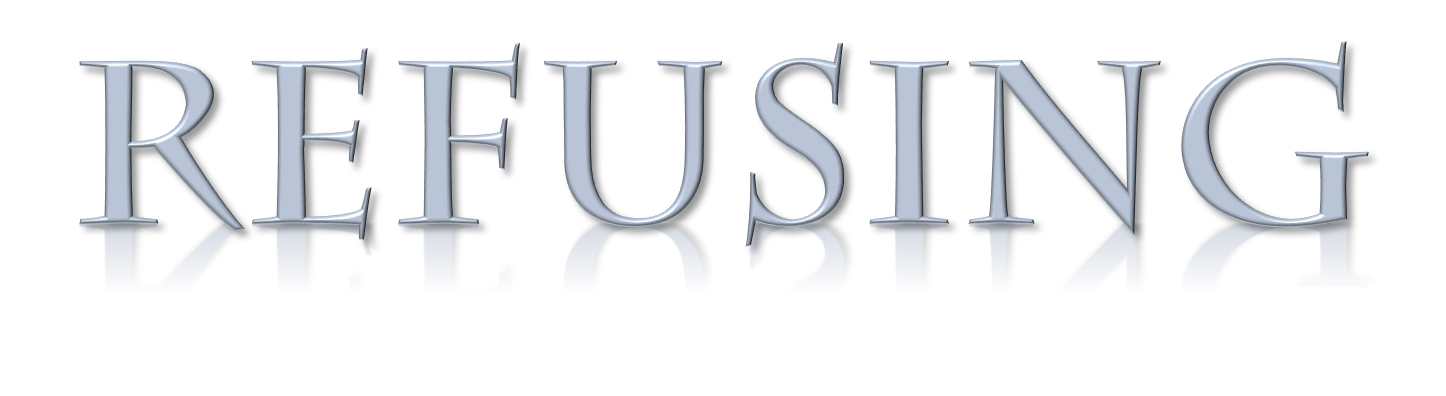 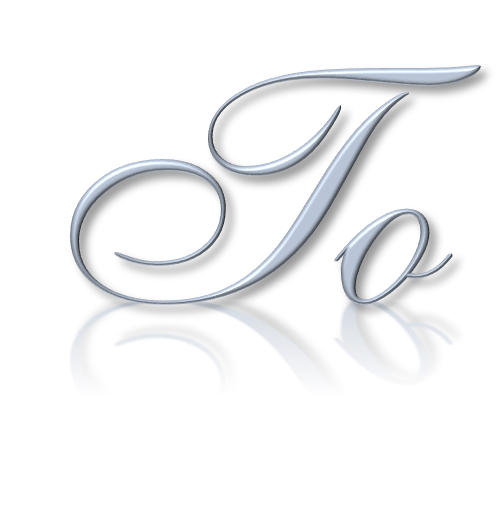 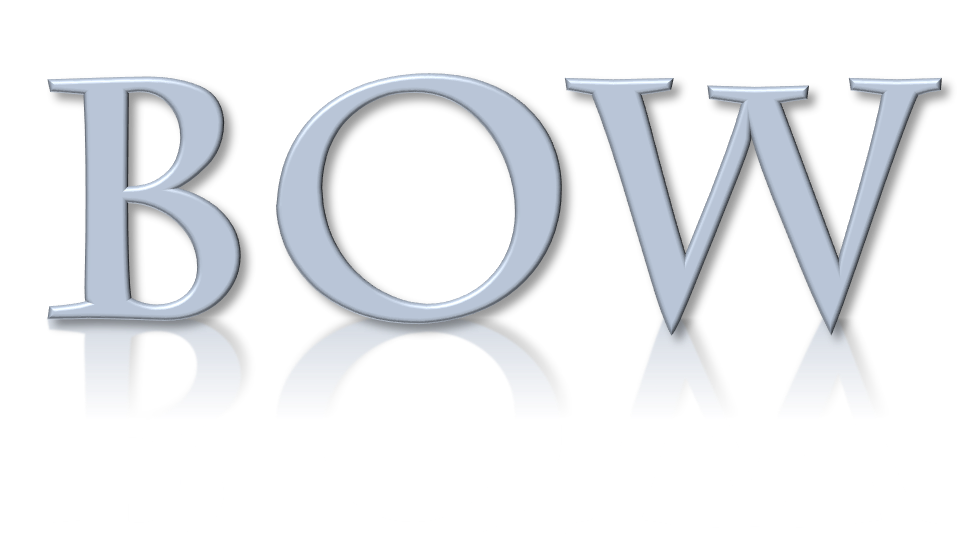 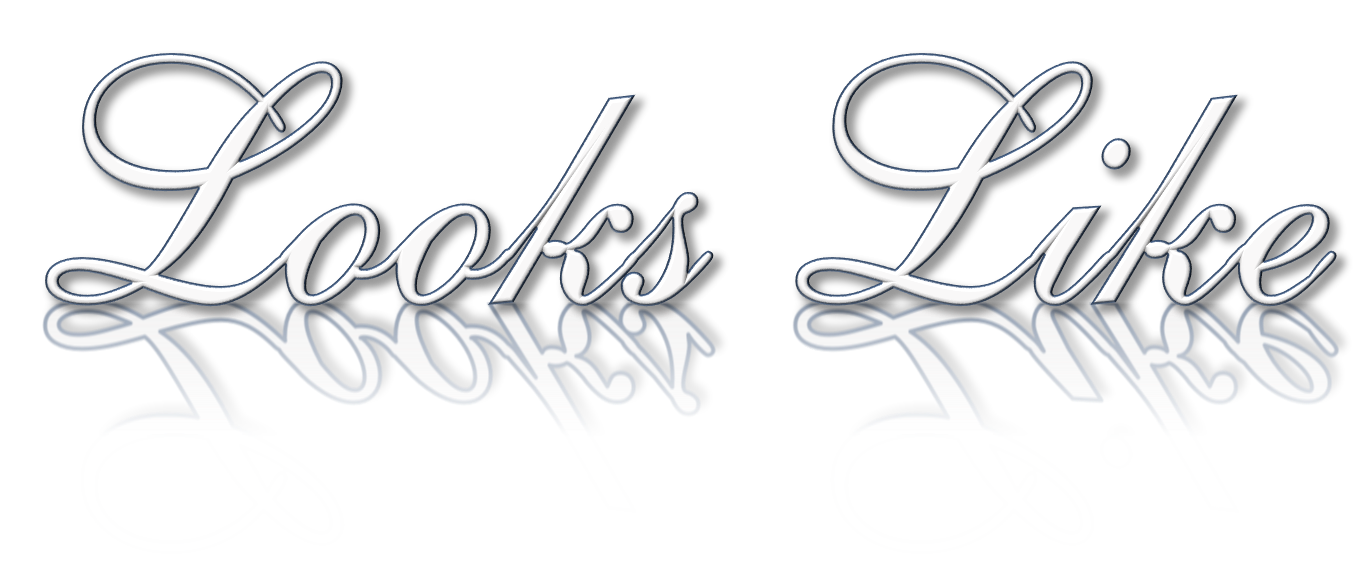 OUR WEAPONS
Defensive Weapons which enable us to stand (Eph. 6:14-18)
Waist girded with truth, (14)
Breastplate of righteousness, (14)
Feet shod with the preparation of the gospel of peace; (15)
The shield of faith with which you will be able to quench all the fiery darts of the wicked one. (16)
The helmet of salvation (17)
Prayer (18)
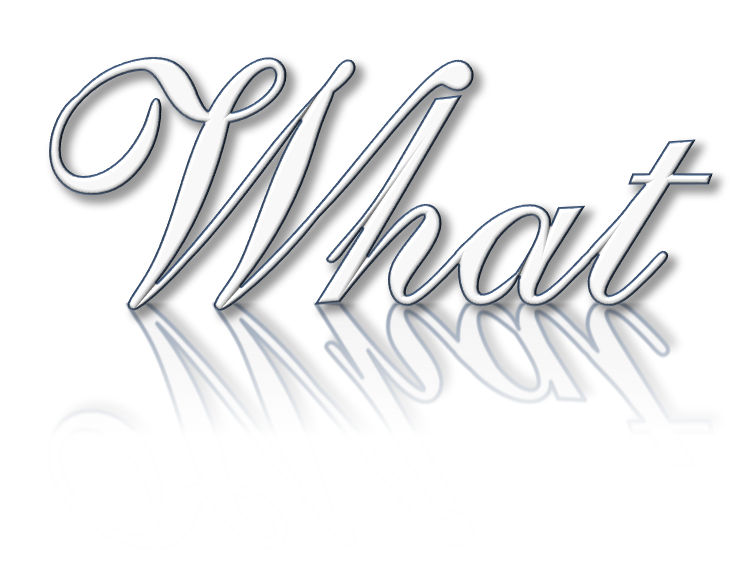 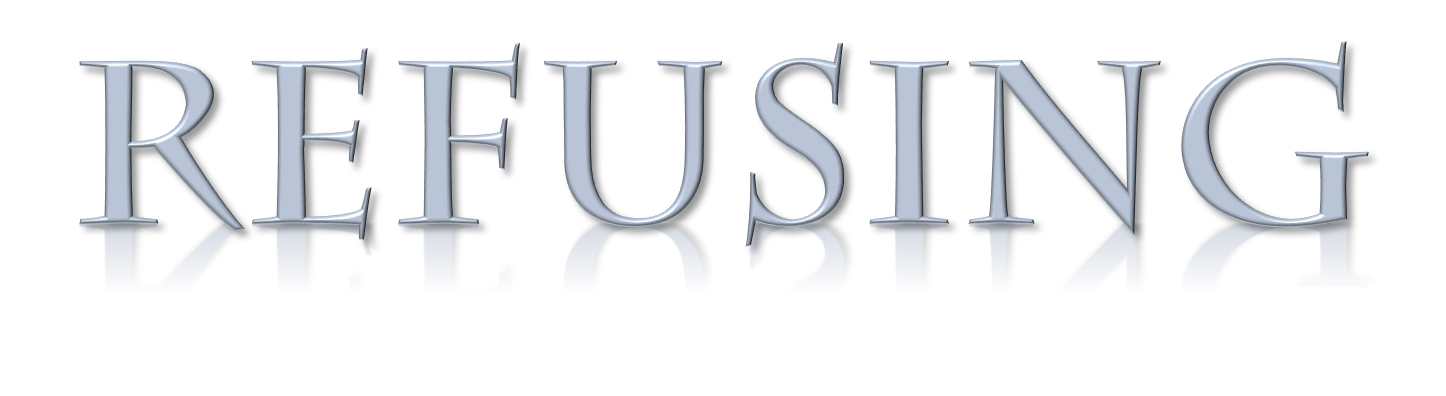 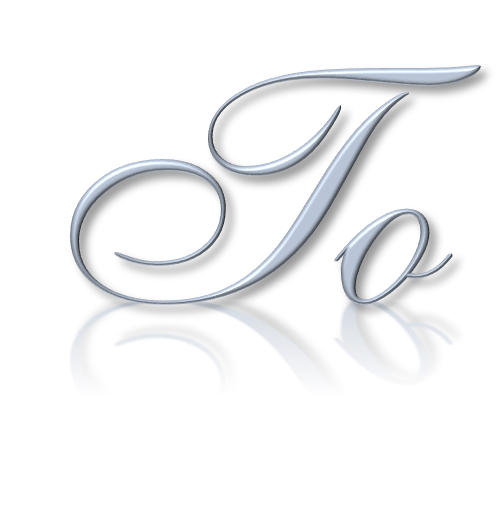 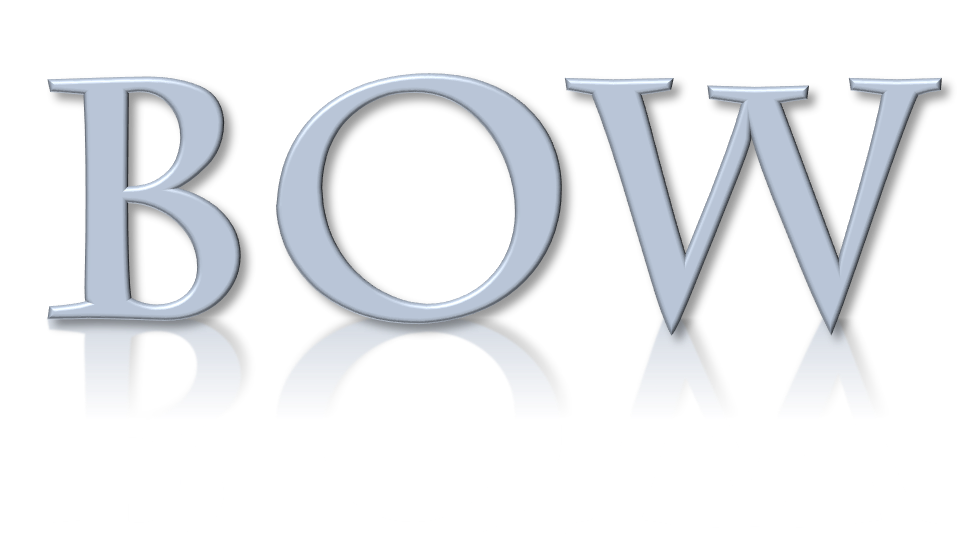 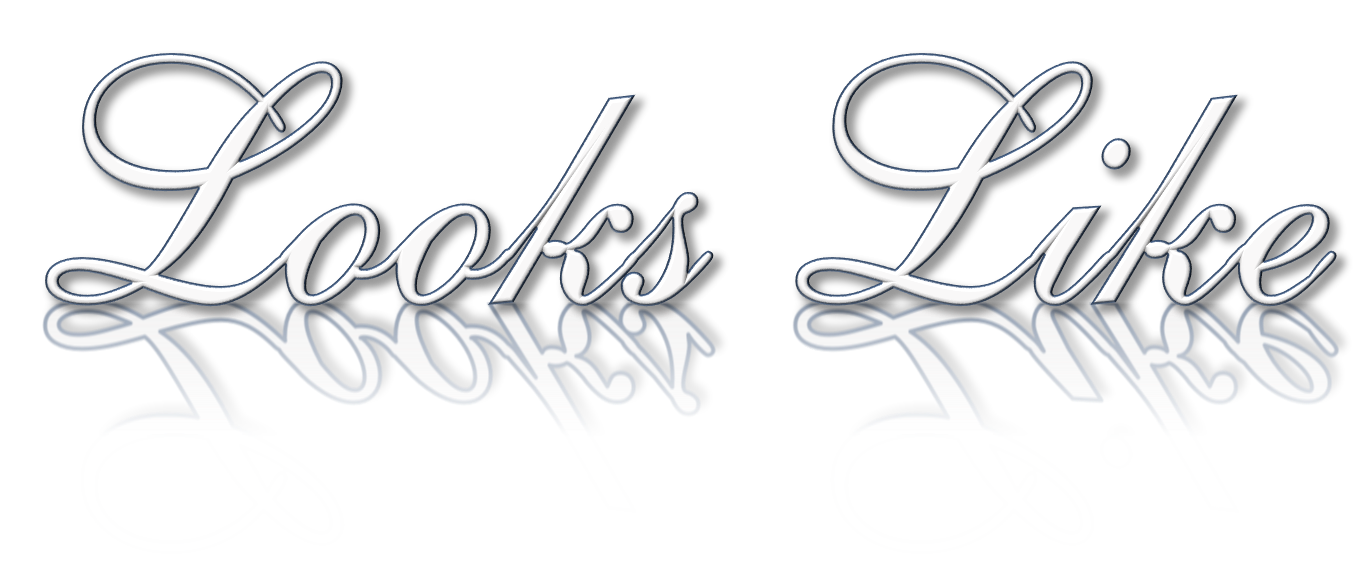 OUR WEAPONS
Offensive Weapons which enable us to fight
Our weapons are not carnal but mighty in God to pull down strongholds  (2 Cor. 10:3-5) 
The sword of the Spirit, which is the word of God (Eph. 6:17; Heb. 4:12,13; 2 Tim. 4:2-4)
By living in the light, we expose sin and error (Eph. 5:8-16)
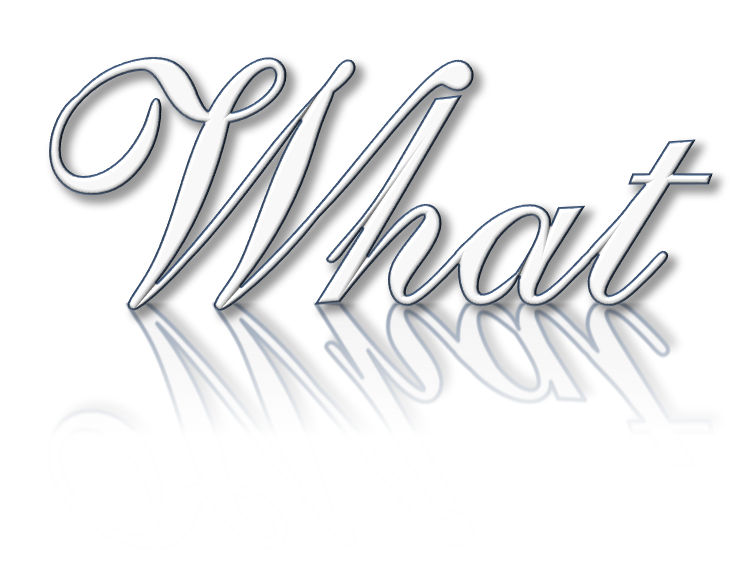 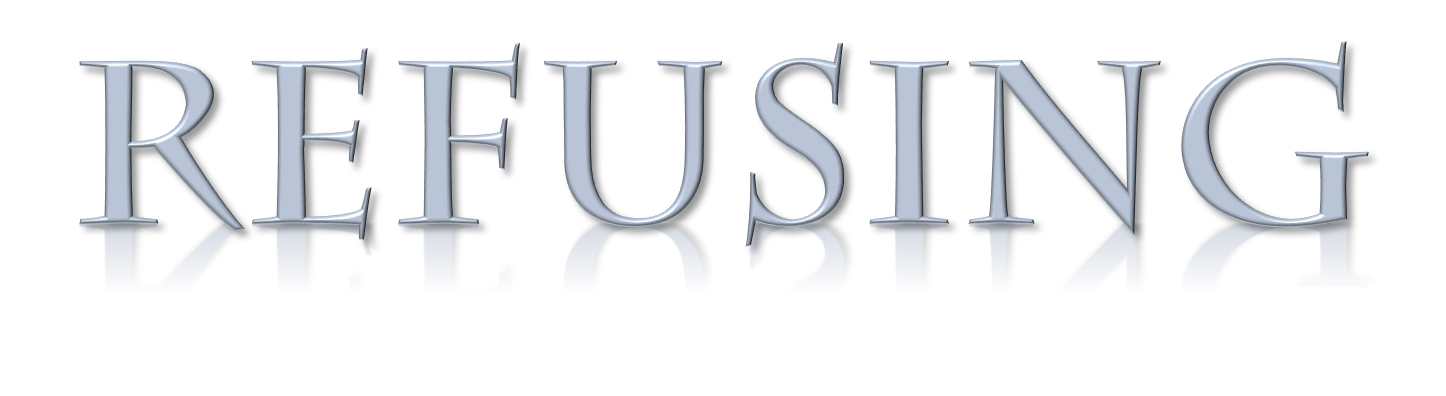 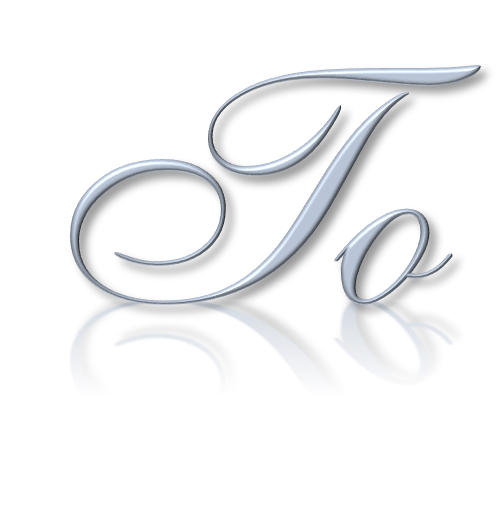 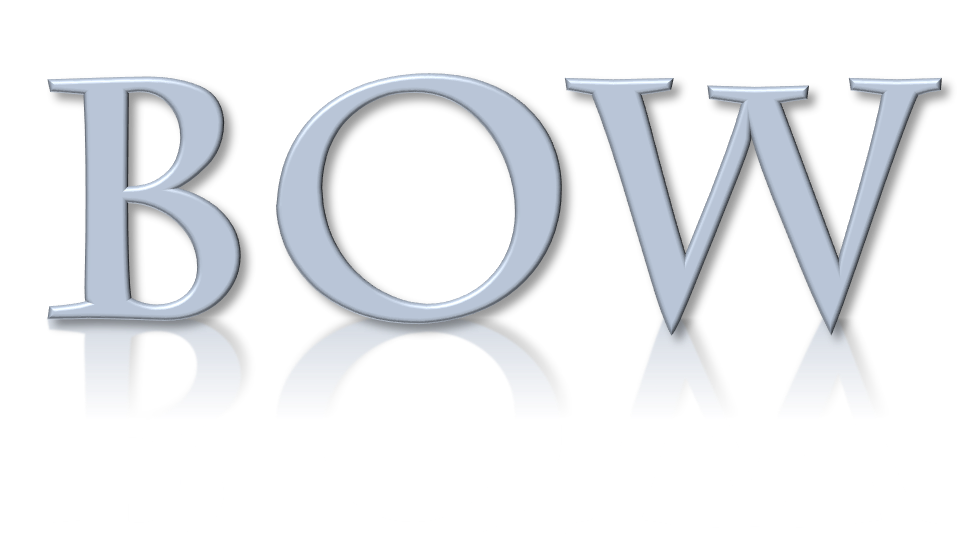 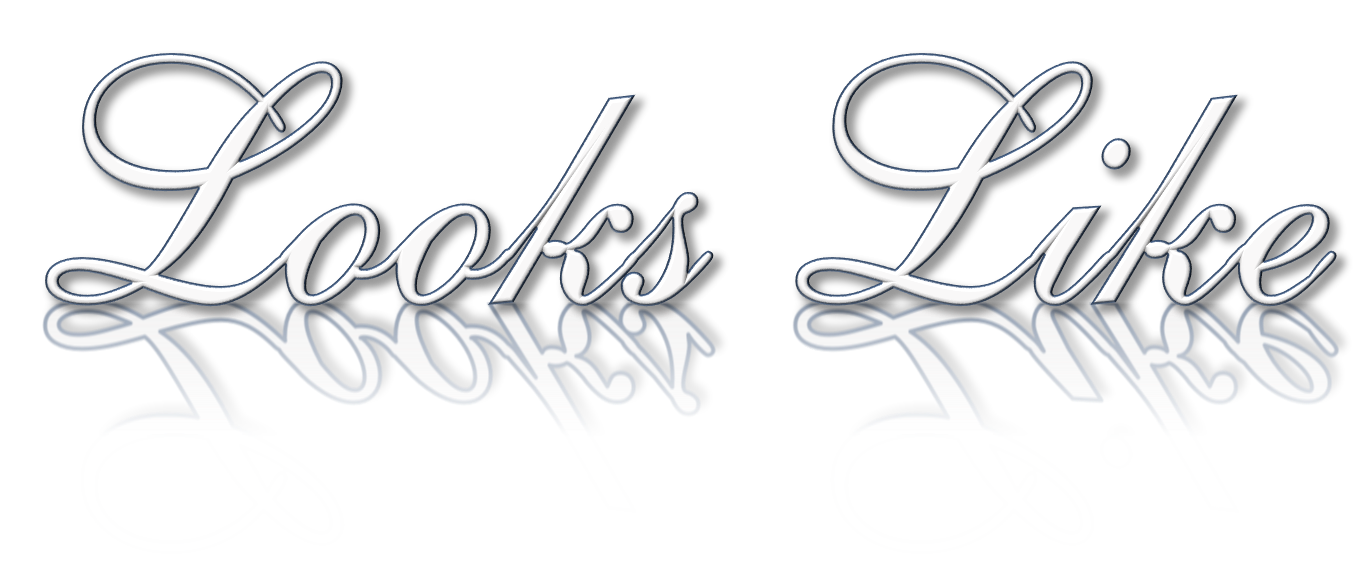 LET US ALWAYS STAND IN DEFENSE OF THE TRUTH!
The Bible being God’s complete, sufficient, authoritative and only revelation to man (2 Tim. 3:16,17)
Salvation is ONLY in JESUS (John 14:6; Acts 4:12)
The plan of salvation as taught in the Bible (John 8:24; Mk 16:16; Acts 2:21-47; 8:5-16, 27-39; Rom. 10:9-17)
What the Bible teaches about right & wrong / moral & immoral / obedience and sin (1 Cor. 6:9-11; 1 Jn 3:4)
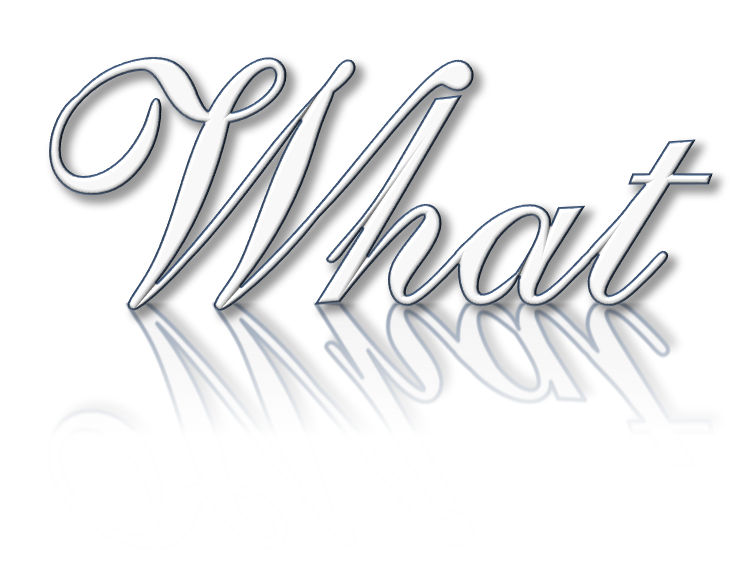 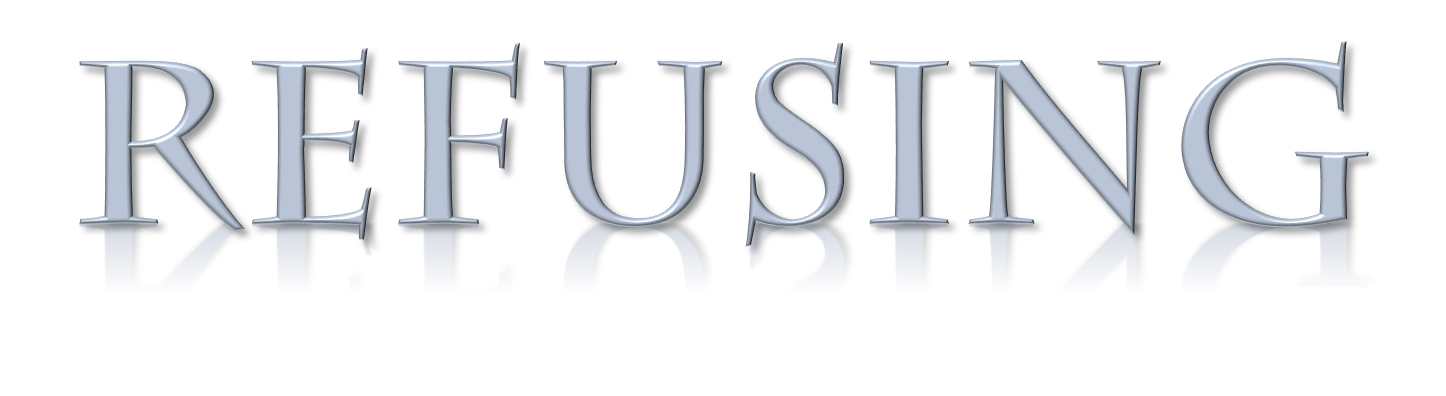 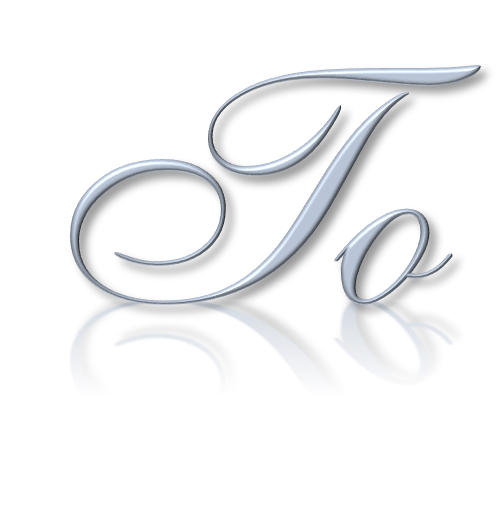 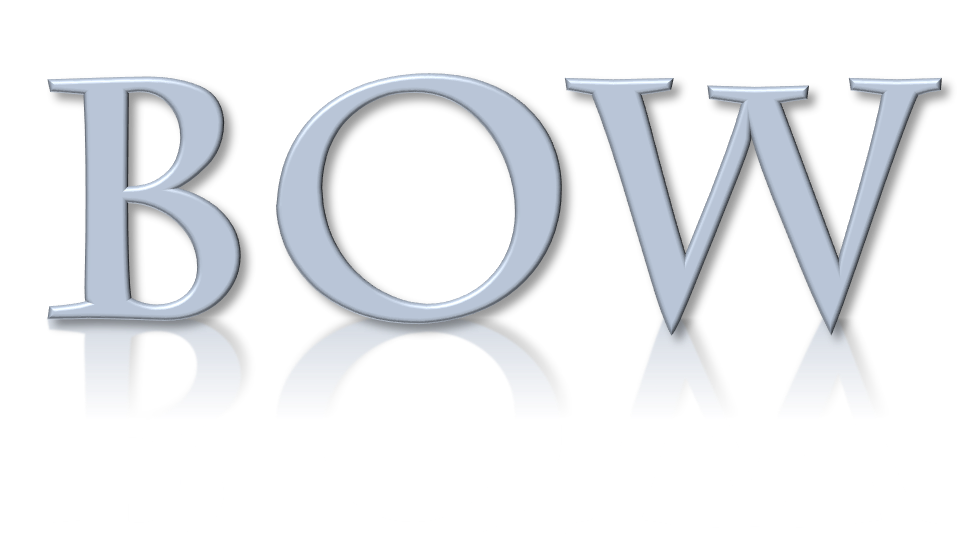 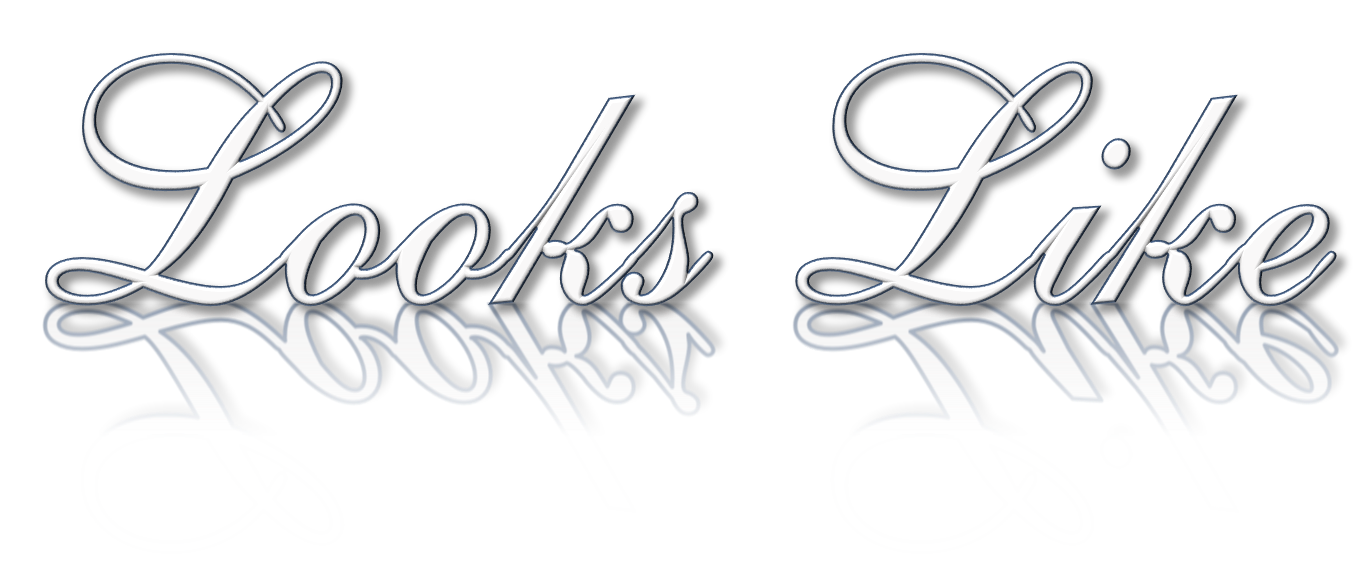 LET US ALWAYS STAND IN DEFENSE OF THE TRUTH!
The errors of denominationalism & the singularity & unity of the church belonging to Jesus (Jn. 17:20,21; 1 Cor. 1:10-13; Eph. 4:1-6)
What constitutes true worship (Jn 4:23,24; Acts 20:7; 1 Cor. 11:17-34; 14:26; Col. 3:16,17)
The nature, organization and work of the church as taught in the Bible (Eph. 5:22-25; Phil. 1:1; 1 Tim. 3:1-13)
2nd coming (Jn. 5:28,29; 2 Pet. 3:10-14)
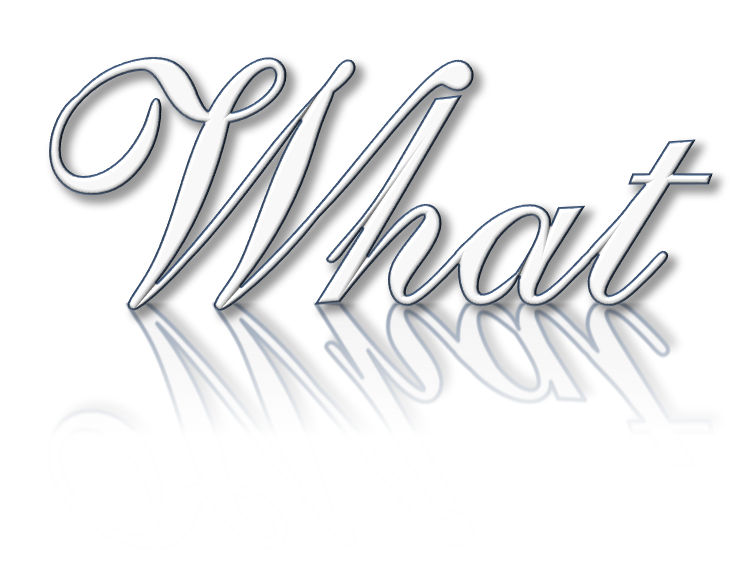 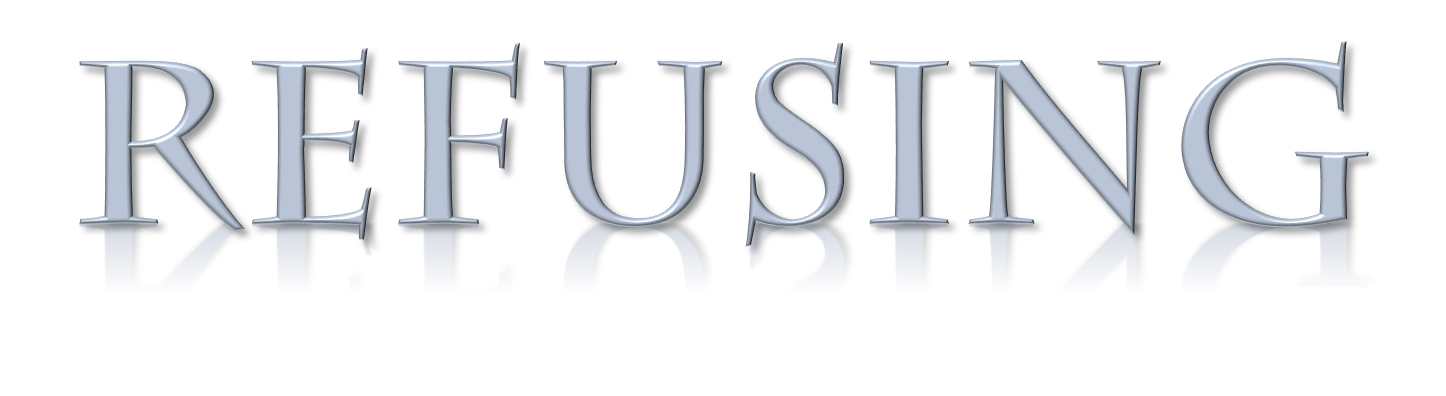 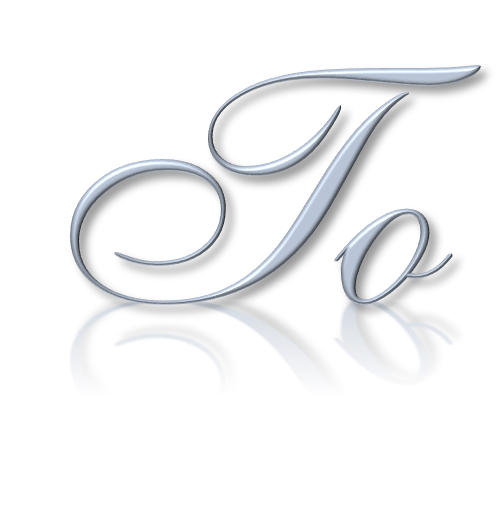 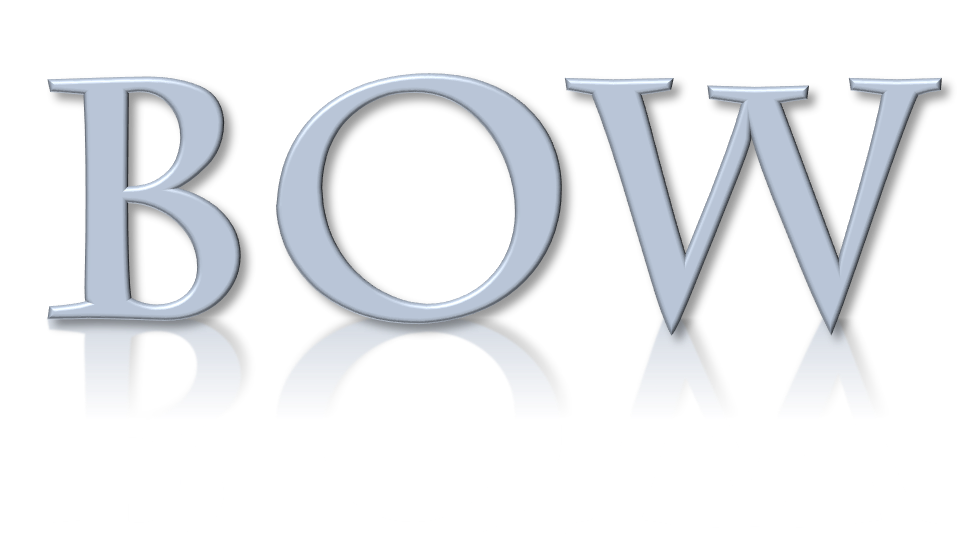 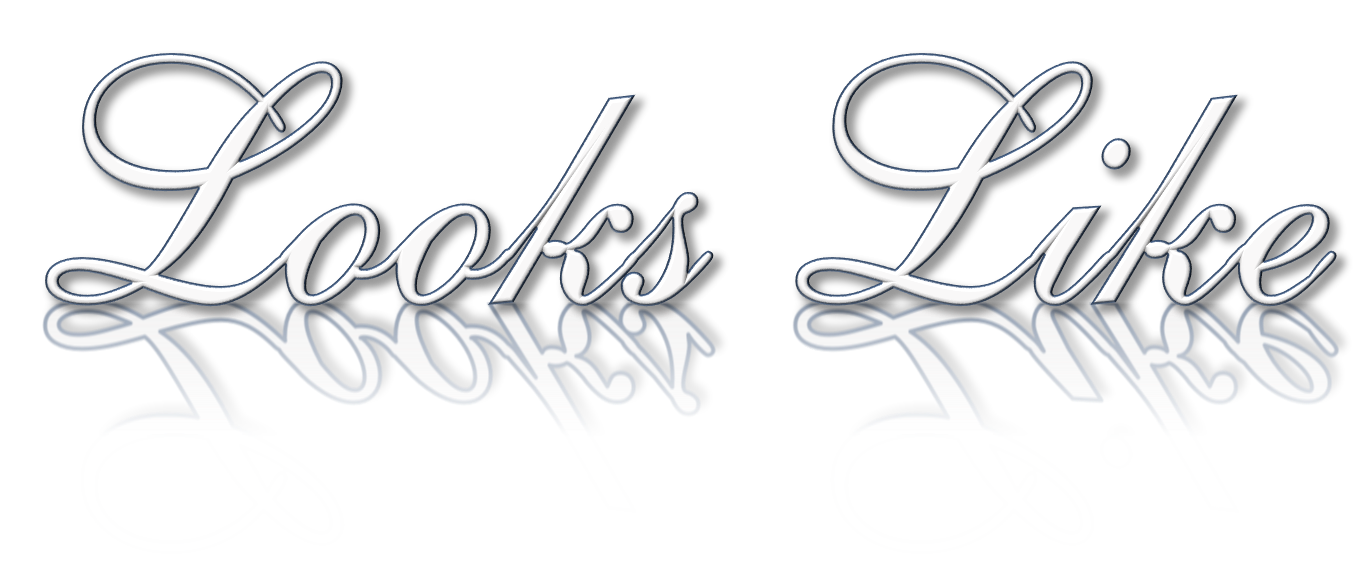 BOW TO JESUS!
If you believe that Jesus is the Christ - act upon that faith today by confessing Him as the Son of God - Repent of your sins - and be baptized for the remission of your sins TODAY!
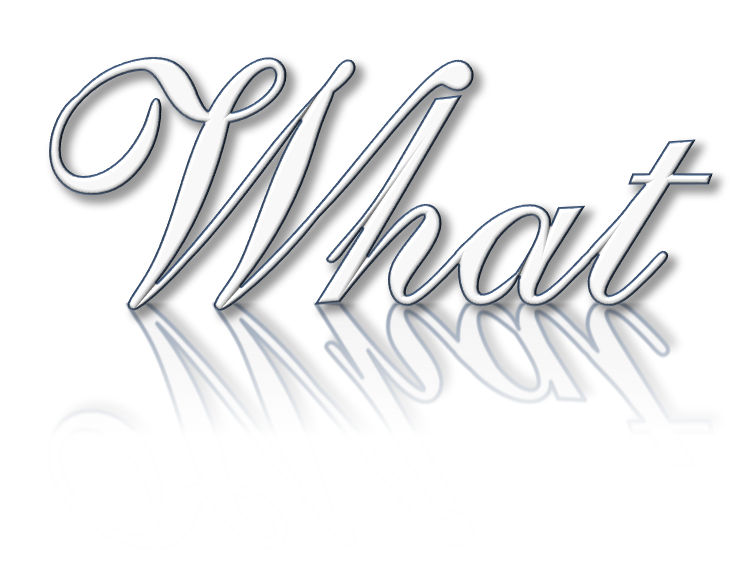 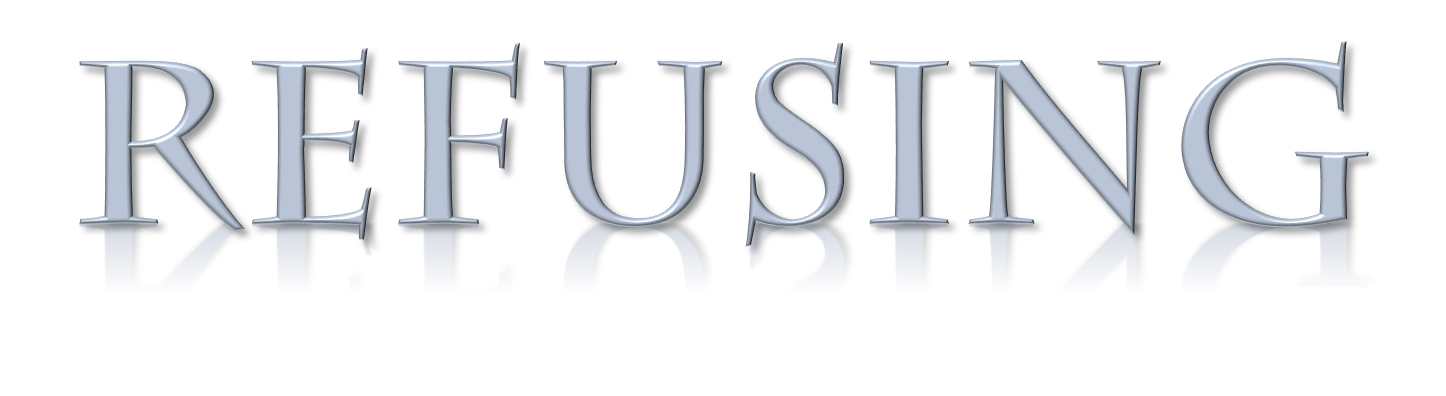 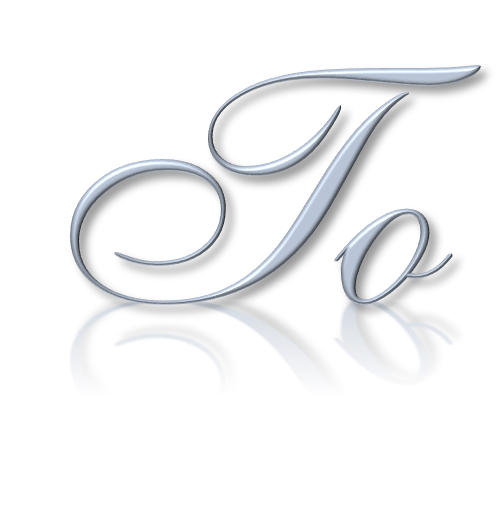 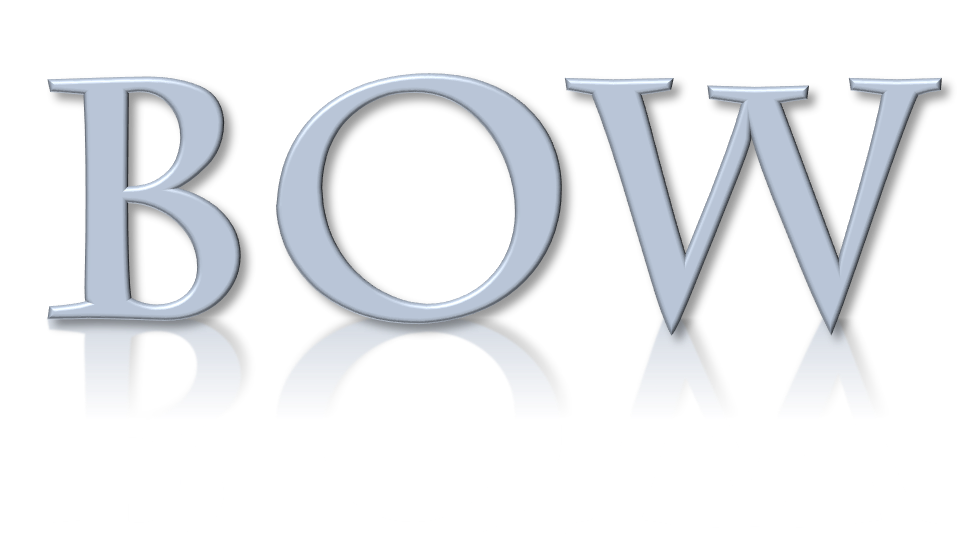 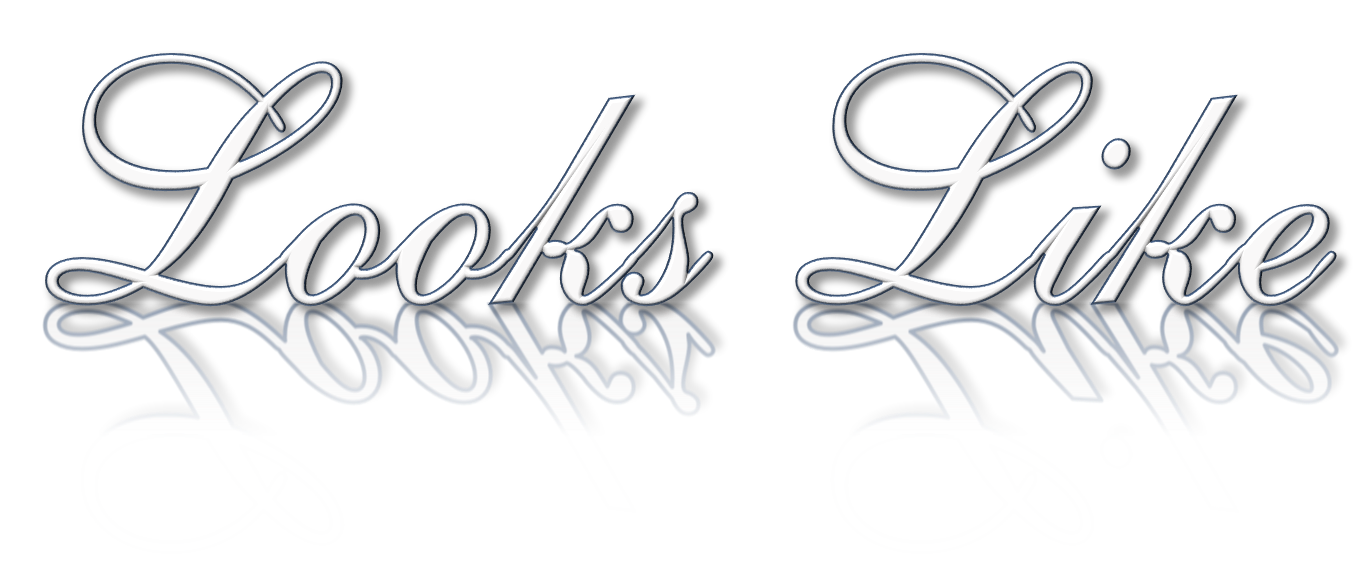 BOW TO JESUS!
If you are a Christian but guilty of compromising your your faith by bowing to the world - repent, confess & pray TODAY!
Daniel 1,3,6; Acts 4:19-31; 5:29-42:
Romans 13; 1 Peter 2:11-3:17
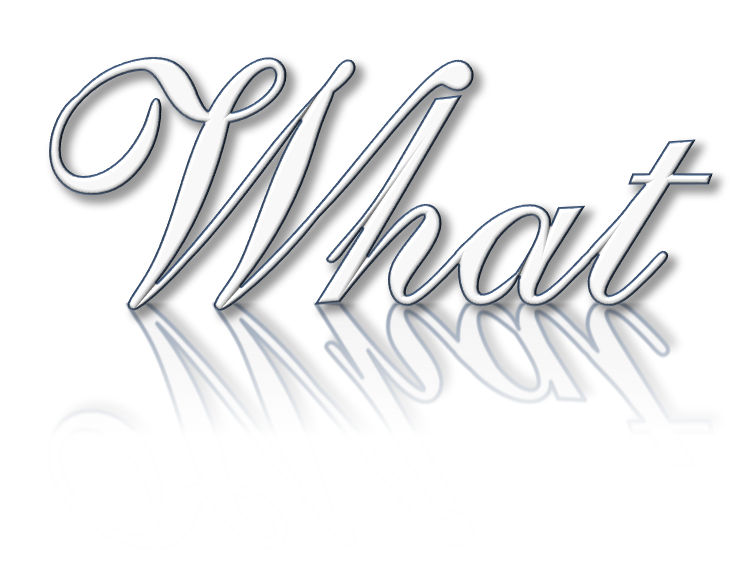 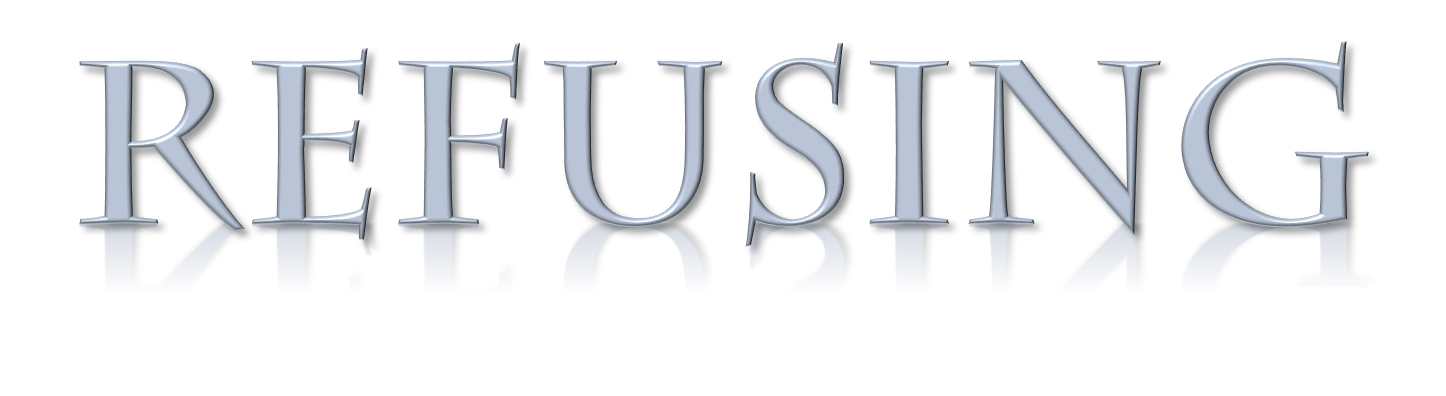 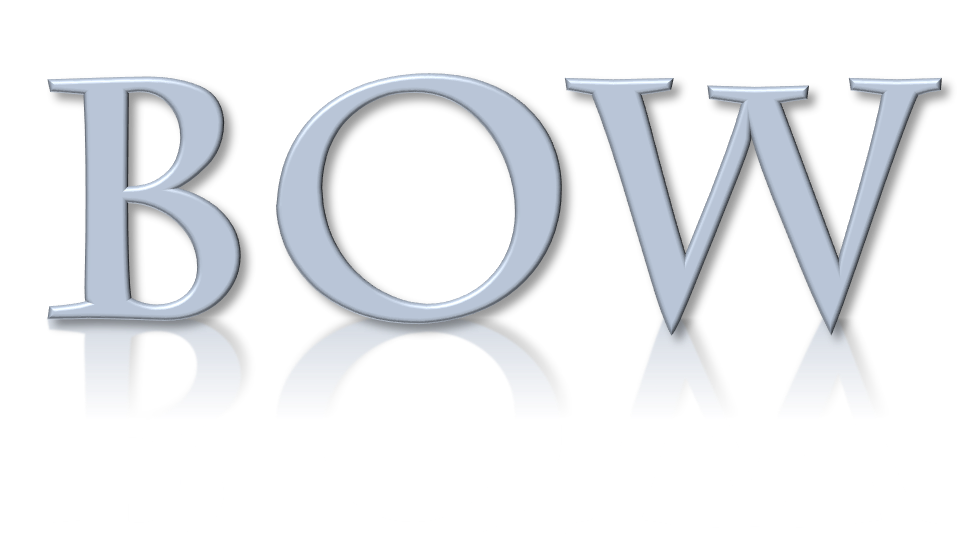 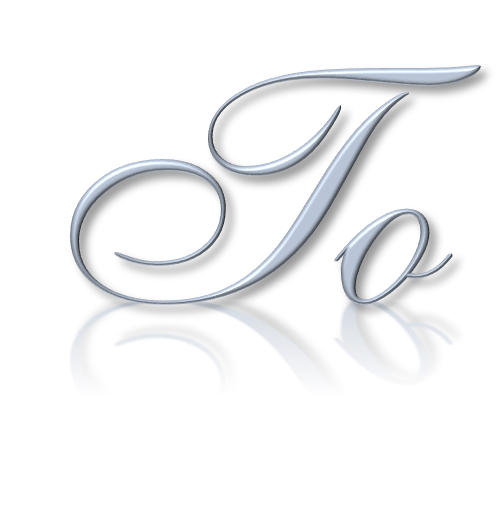 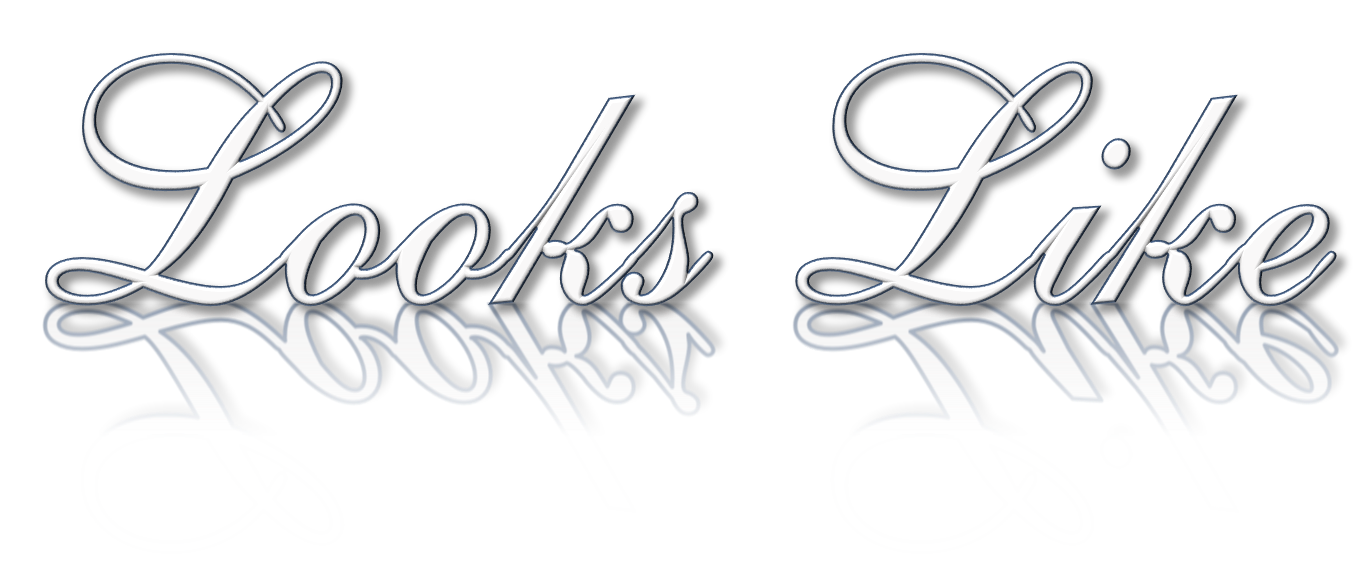 Charts by Don McClain
Preached June 12, 2022 AM
West 65th Street church of Christ - P.O. Box 190062 - Little Rock AR 72219 - Phone — 501-568-1062 — Email – donmcclain@sbcglobal.net  
Prepared using Keynote / More Keynote, PPT & Audio Sermons:
www.w65stchurchofchrist.com
Romans 13:8–14 (NKJV)
8 Owe no one anything except to love one another, for he who loves another has fulfilled the law. 9 For the commandments, “You shall not commit adultery,” “You shall not murder,” “You shall not steal,” “You shall not bear false witness,” “You shall not covet,” and if there is any other commandment, are all summed up in this saying, namely, “You shall love your neighbor as yourself.” 10 Love does no harm to a neighbor; therefore love is the fulfillment of the law. 11 And do this, knowing the time, that now it is high time to awake out of sleep; for now our salvation is nearer than when we first believed. 12 The night is far spent, the day is at hand. Therefore let us cast off the works of darkness, and let us put on the armor of light. 13 Let us walk properly, as in the day, not in revelry and drunkenness, not in lewdness and lust, not in strife and envy. 14 But put on the Lord Jesus Christ, and make no provision for the flesh, to fulfill its lusts.